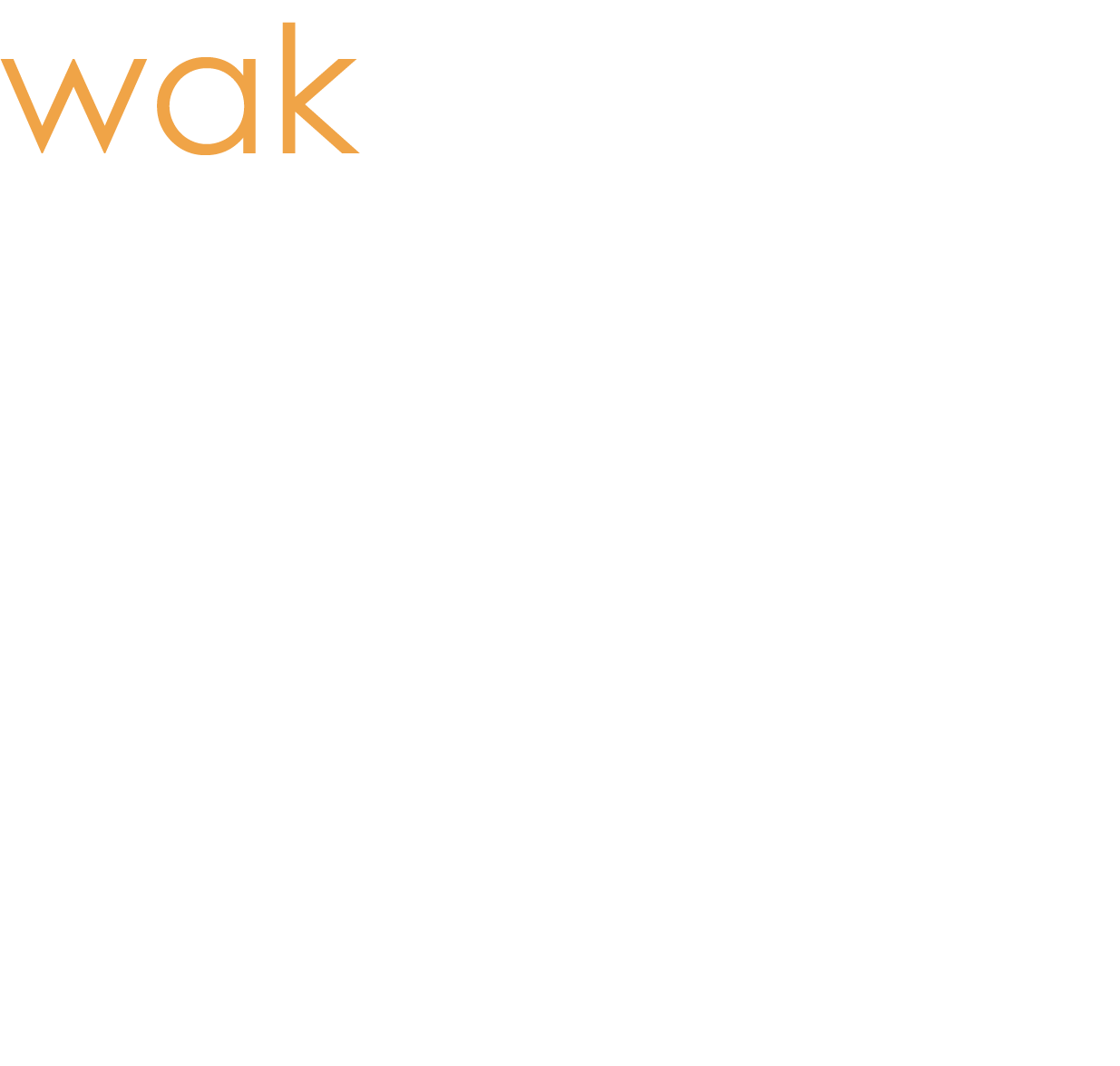 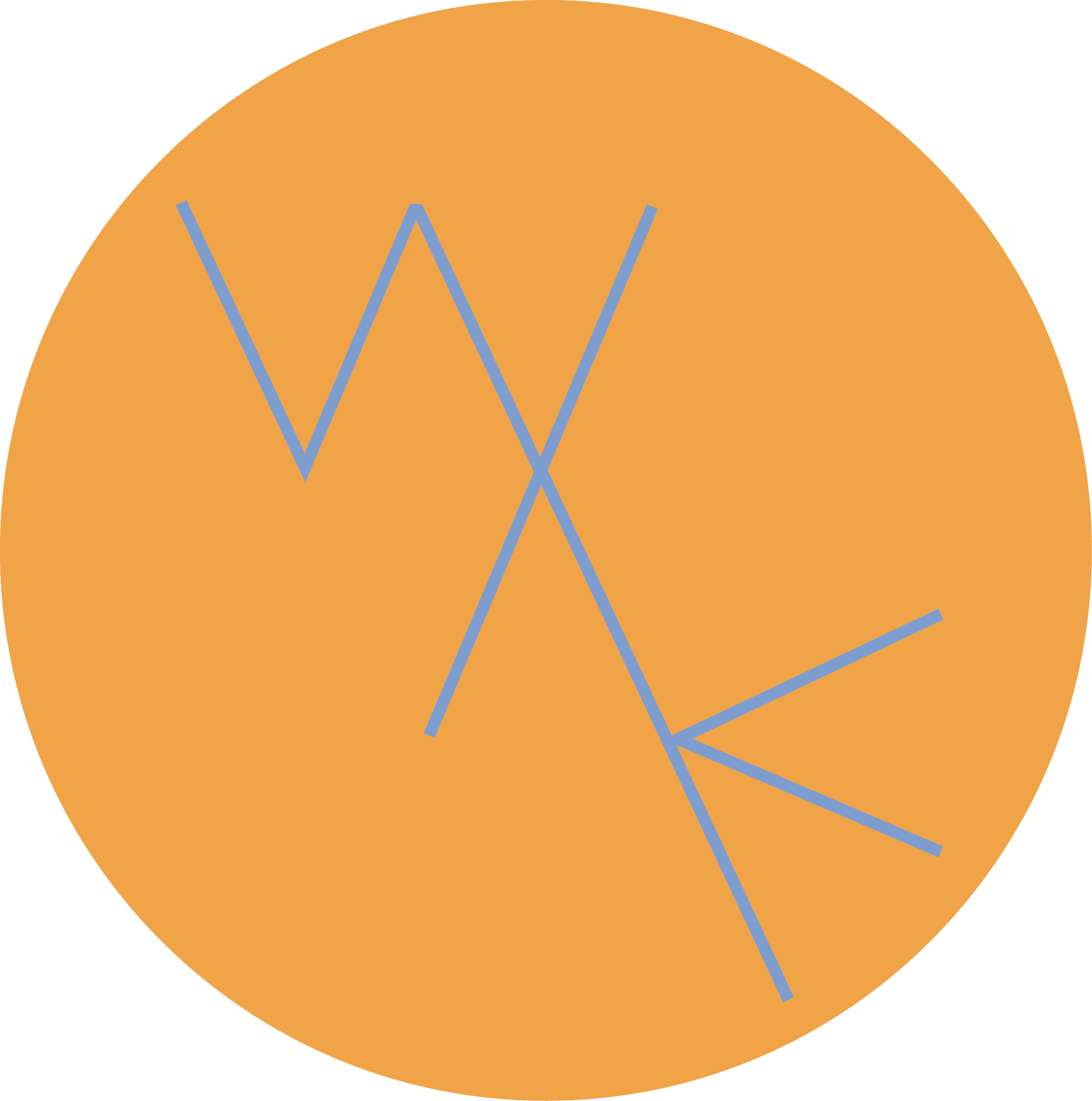 Warren Fearn M.A. / P.G.C.E
Creative Director
I FEEL THE CHEMISTRY
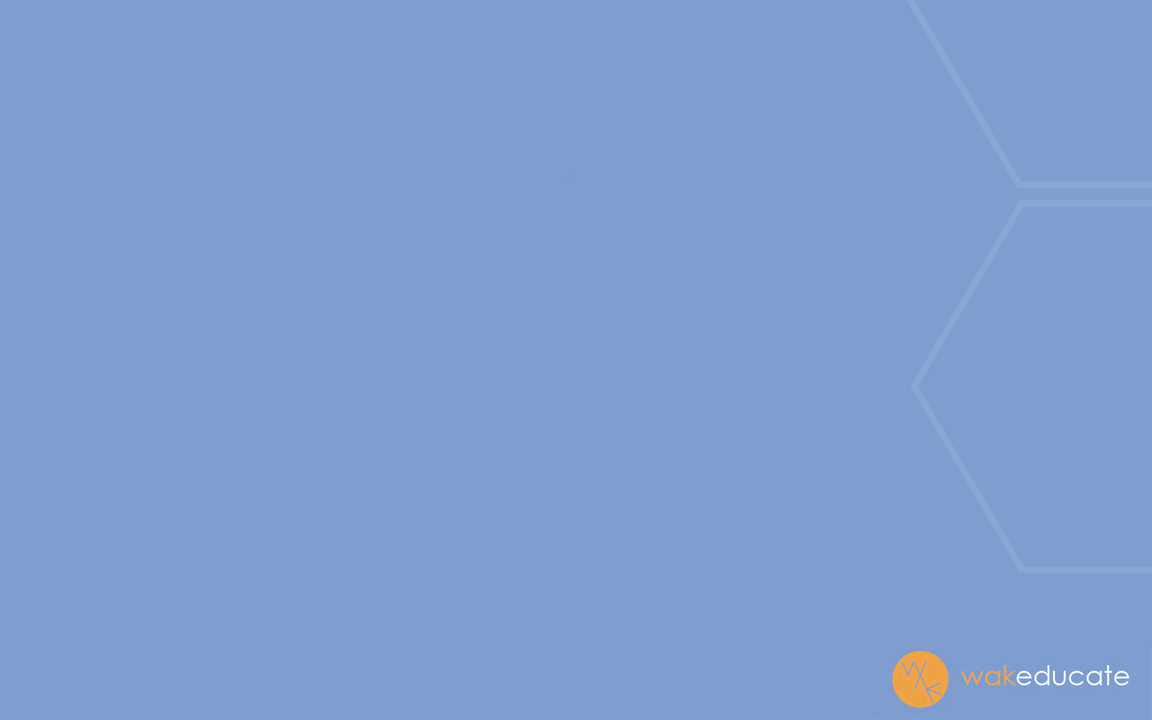 Established WAK Studios 6 years ago working in the commercial industry for several years and on animation projects within the education sector.

WAK Educate - New social enterprise company formed in to enable us to reach more students and contribute to the community. Specialising in delivering creative media courses  to schools and colleges.
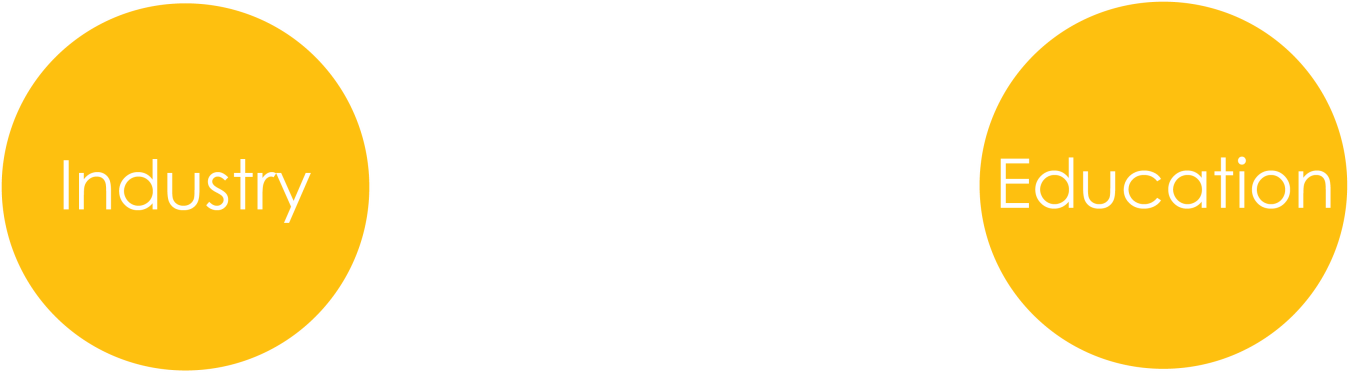 Bridge the gap
Animation Project
I FEEL THE CHEMISTRY
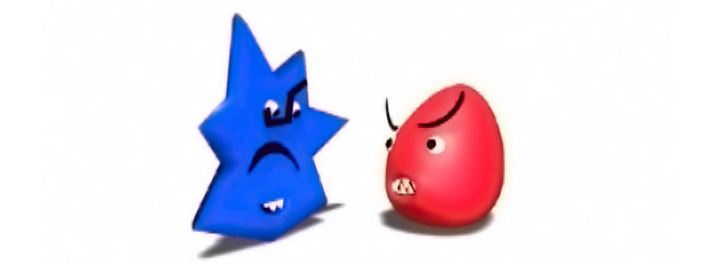 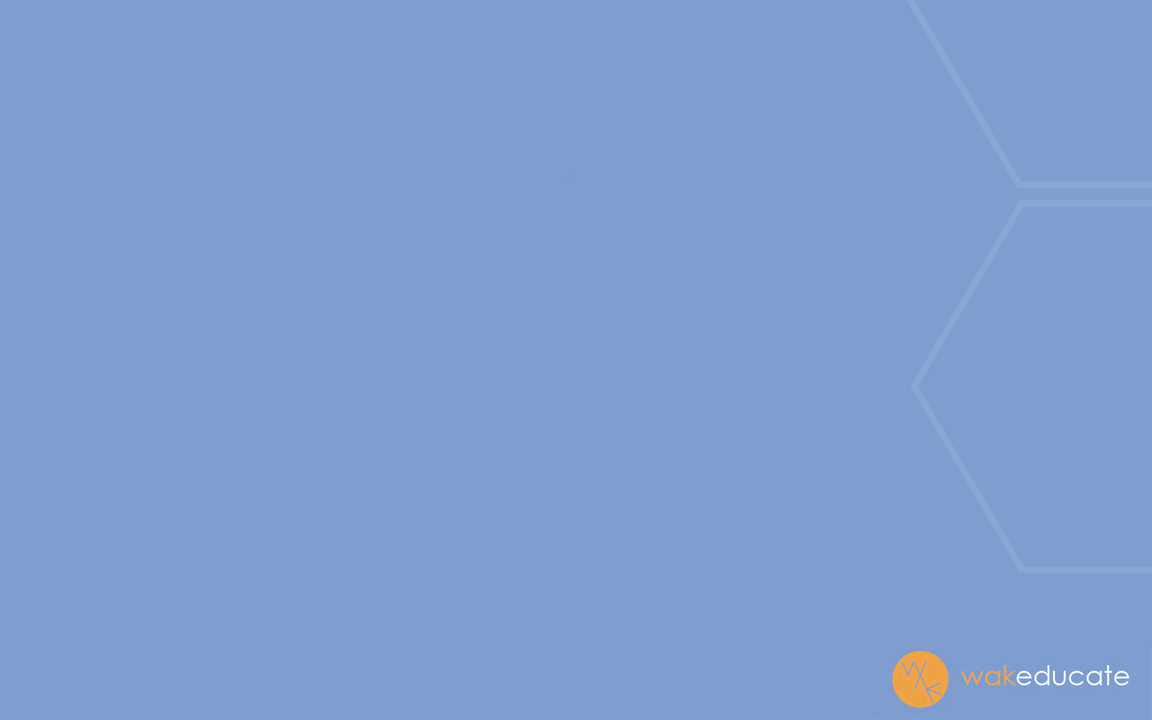 National Schools Film and Animation 
Award Winner

Member of the Autodesk Secondary
Advisory Education Board for Schools

New Deal 4 Learning Award
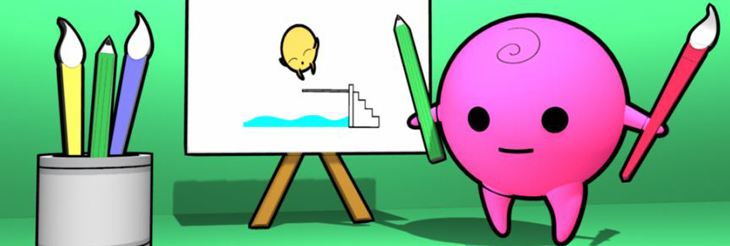 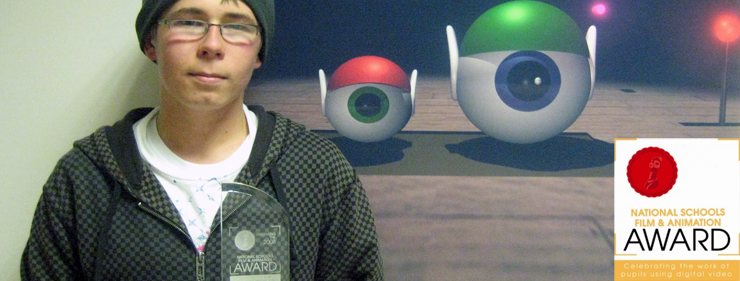 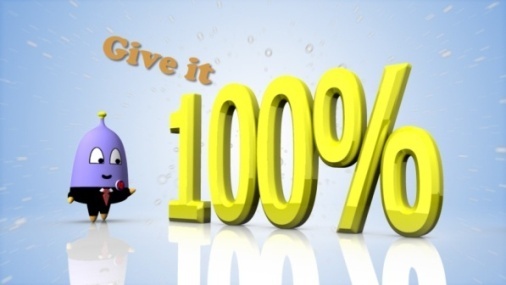 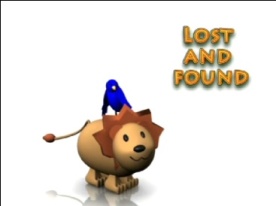 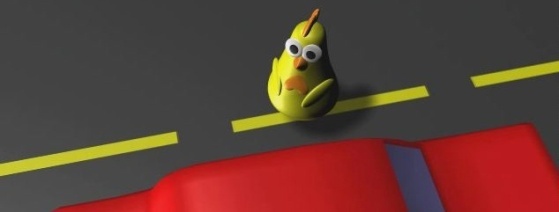 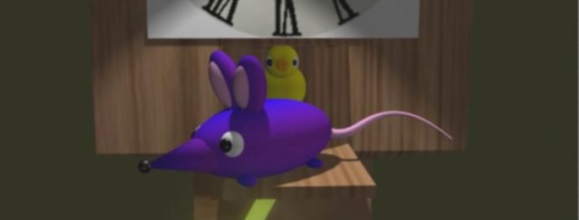 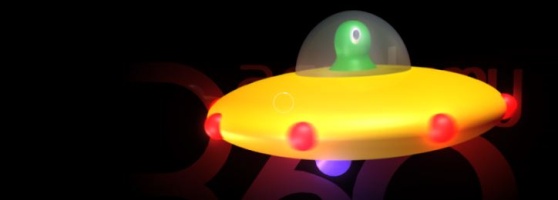 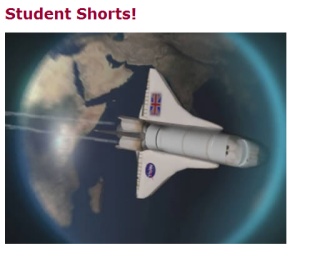 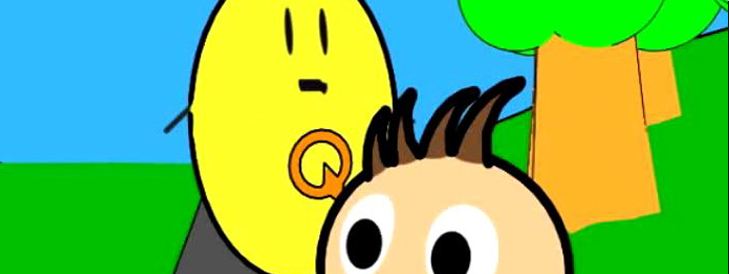 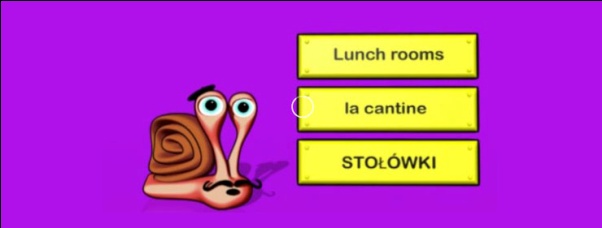 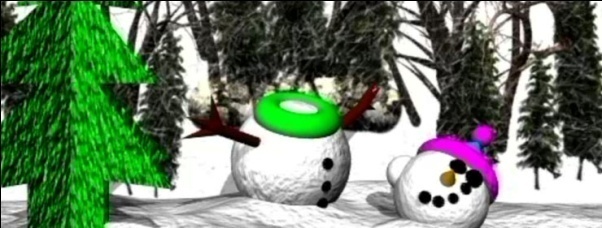 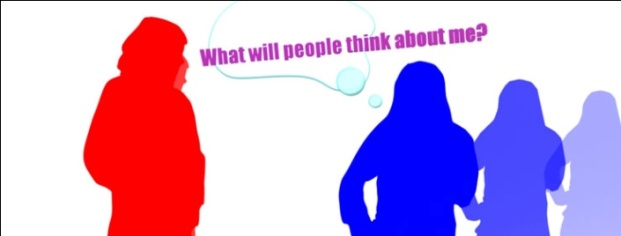 Animation Project
I FEEL THE CHEMISTRY
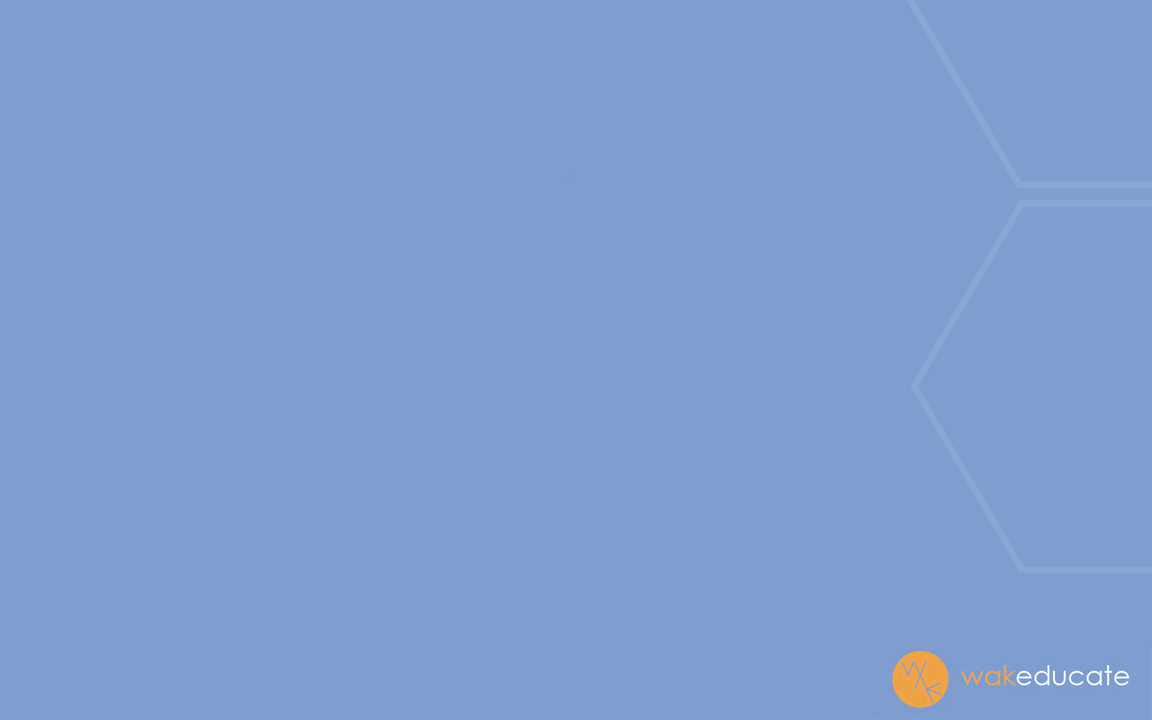 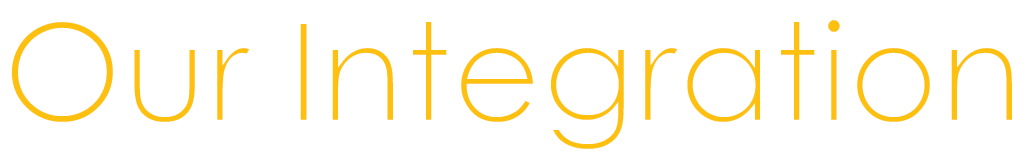 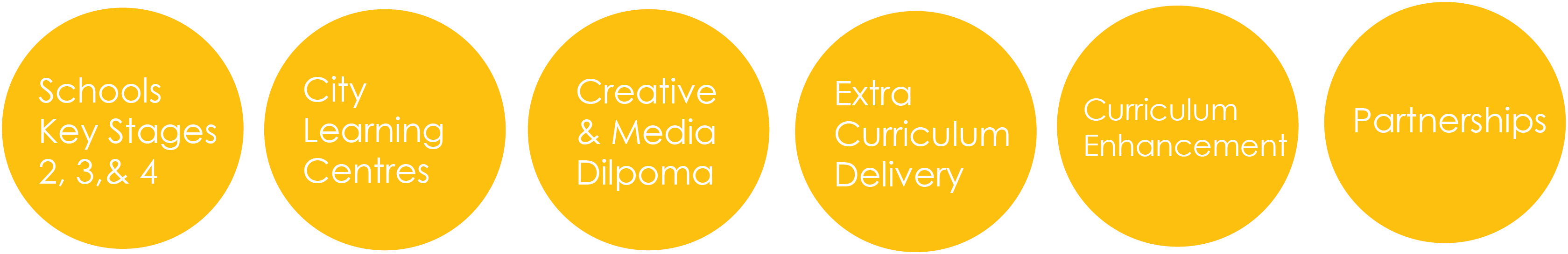 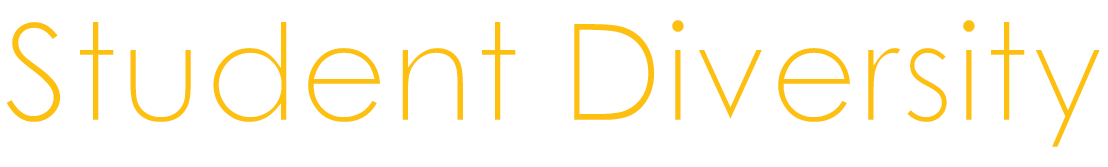 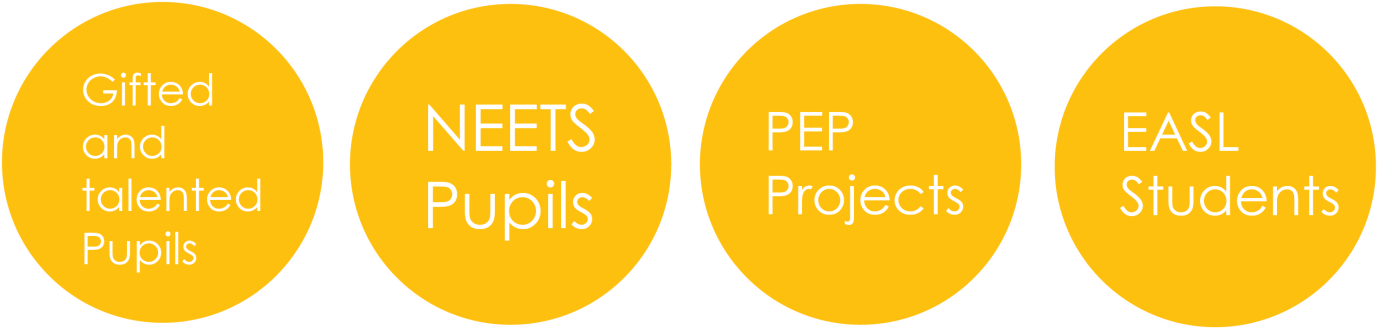 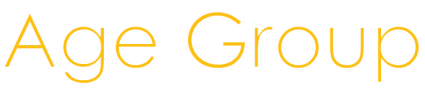 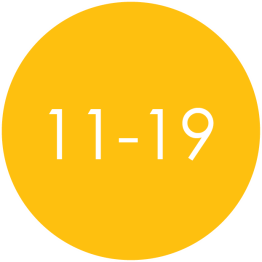 Animation Project
I FEEL THE CHEMISTRY
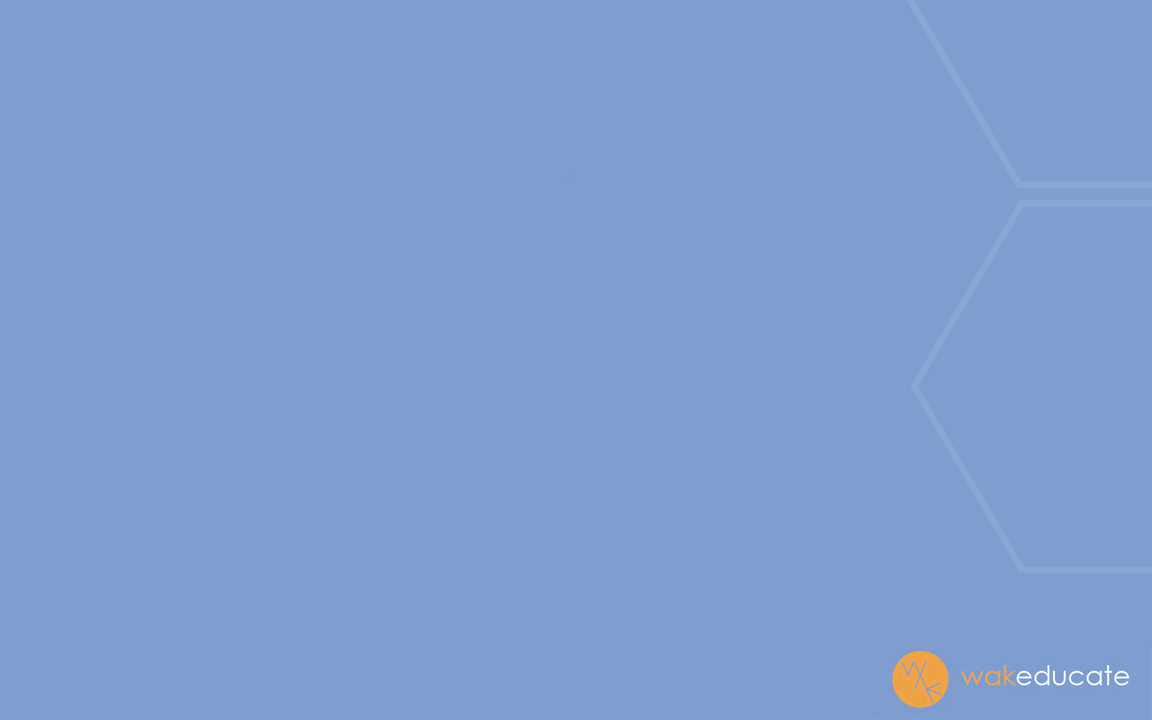 I Feel the Chemistry 
 An accredited project to teach children about the
‘Periodic Table’ using animation.
Animation Project
I FEEL THE CHEMISTRY
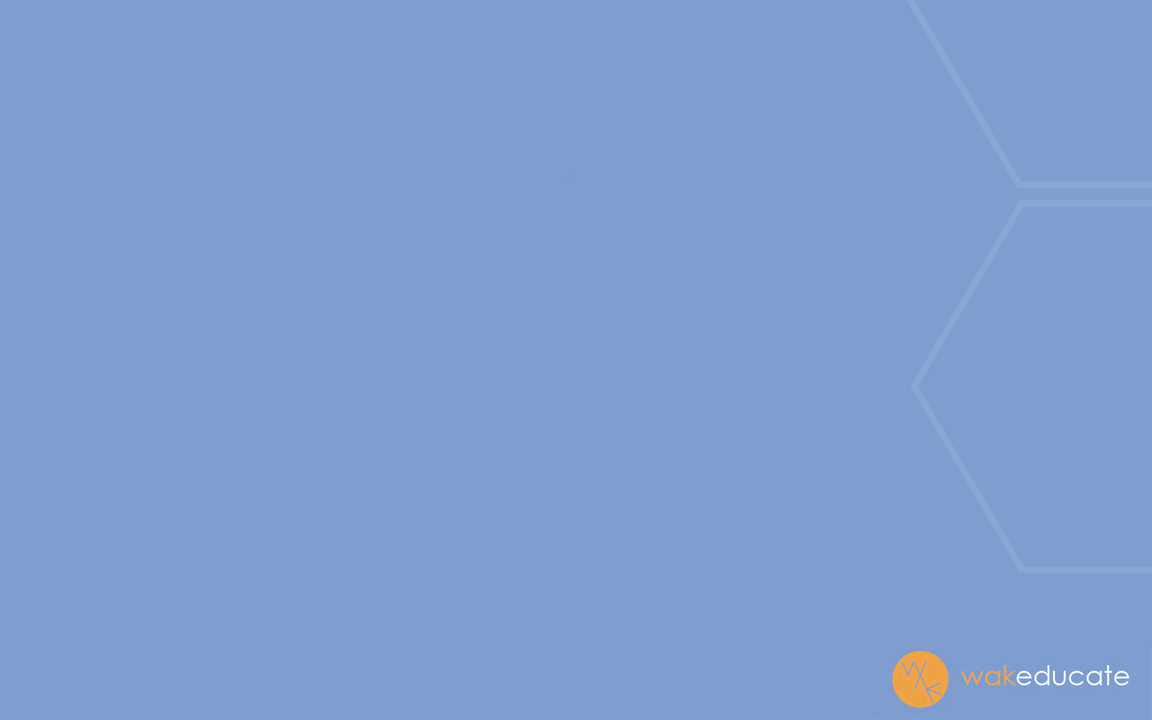 Aim

The concept of this project is that the students are challenged 
with creating a song and dance animation, to teach other 
children about science and the periodic table.

Students are able to learn:- 

 About Chemistry in a fun and innovative way.

 New animation techniques using Autodesk Maya.

 And receive an equivalent to 2 GCSE’s (A-C) on a final pass mark
using a LEVEL 2 in Animation NCFE.
Aim
I FEEL THE CHEMISTRY
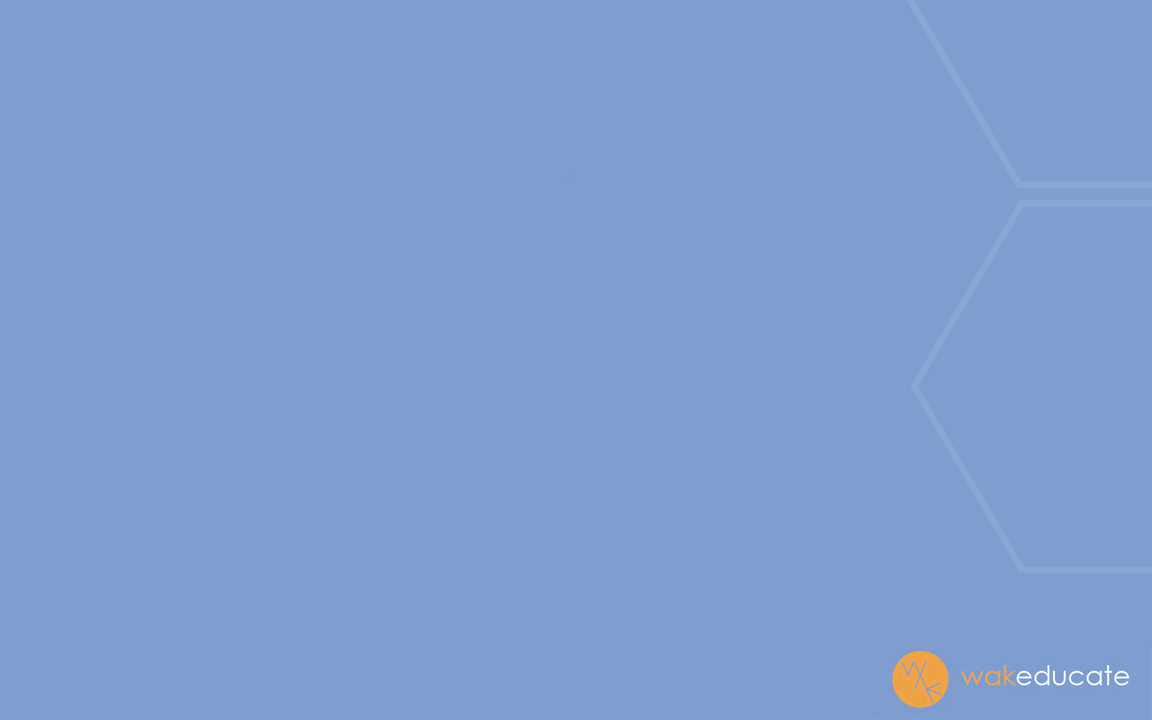 Pathway – NCFE Level 2 in Animation

 Learn about animation techniques and the history of animation

 

 Develop your own character designs and environments

 Create a storyboard

 

Produce and present a computer animation sequence 
using Autodesk Maya.
UNIT 1
UNIT 2
UNIT 3
Pathway
I FEEL THE CHEMISTRY
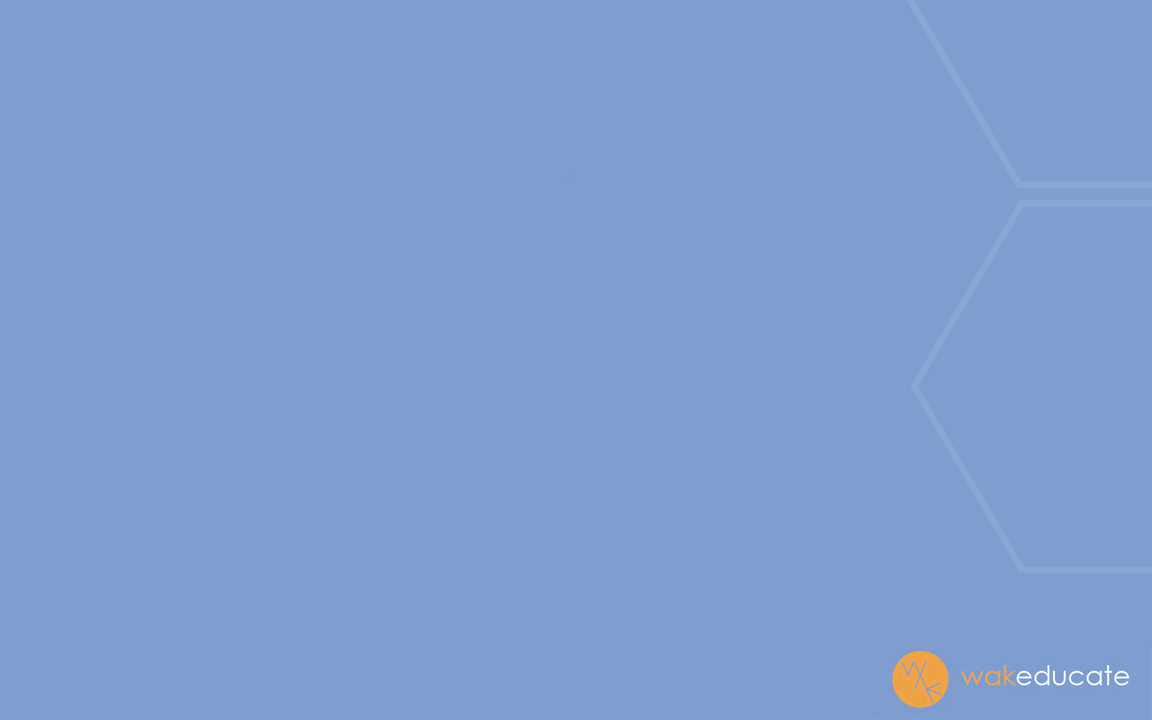 UNIT 2
Character Designs – Initial Concepts
Develop a range of characters
Think about how your characters will move?
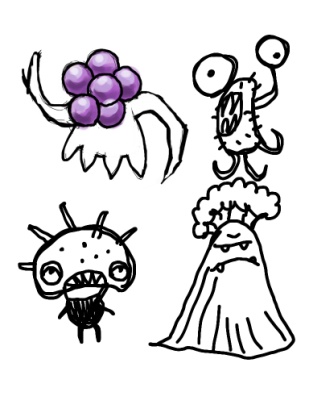 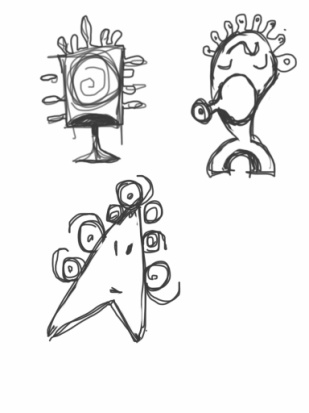 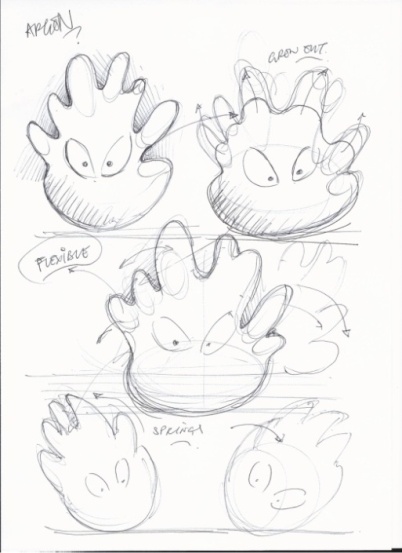 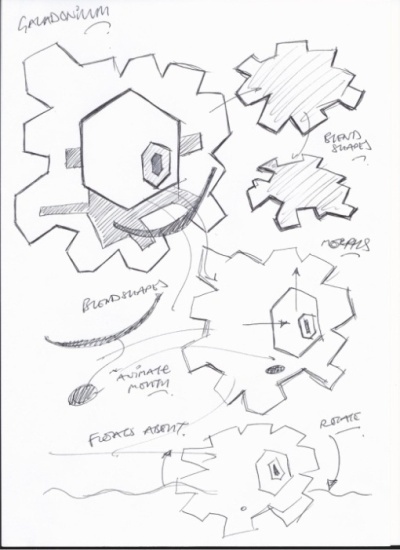 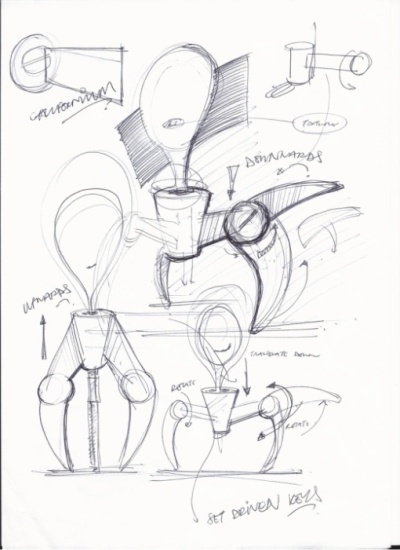 Rough Pencil Sketches
Character Design
I FEEL THE CHEMISTRY
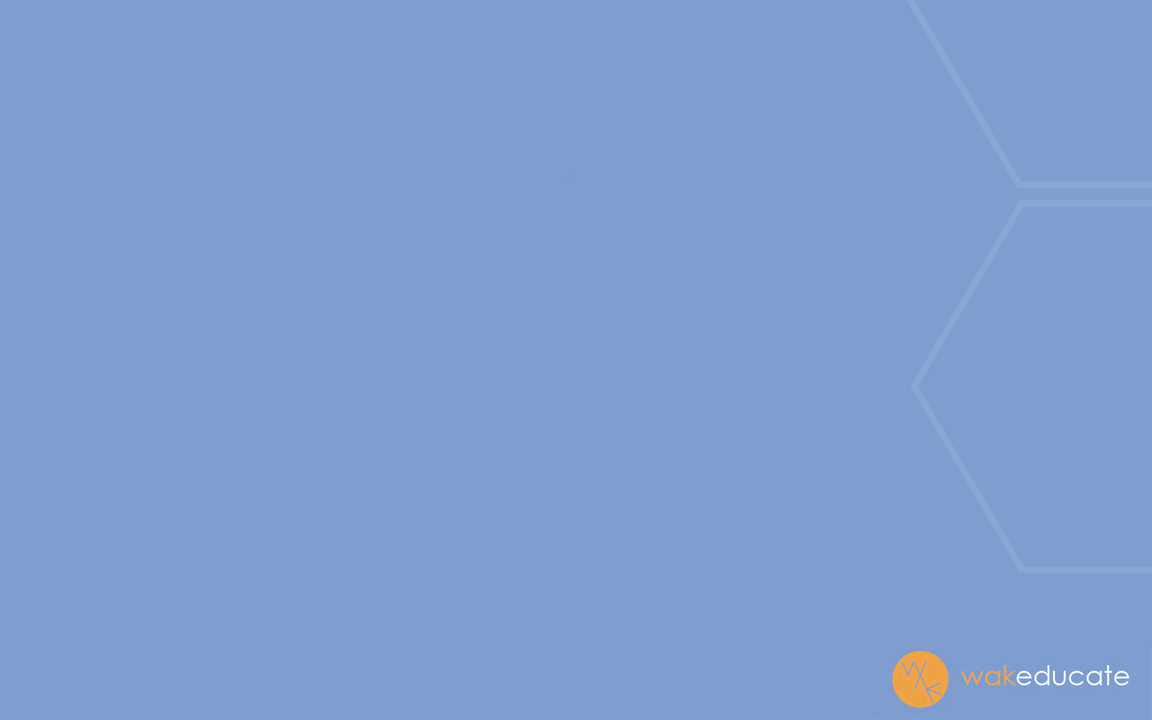 UNIT 2
Character Designs – Character Sheet
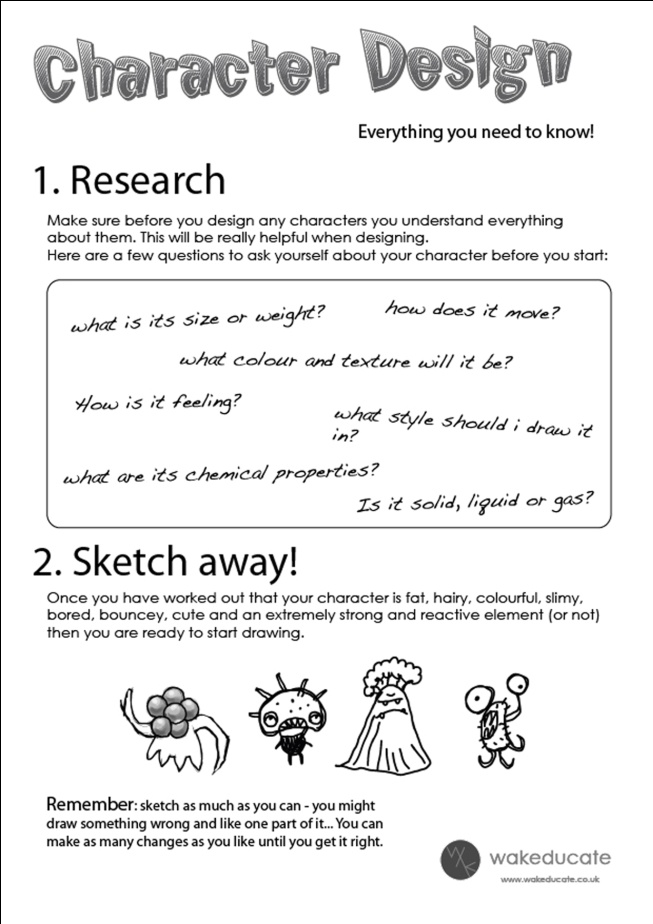 We have created a character 
sheet for you download.


This will help in generating new 
ideas and provide direction for 
your own Periodic character designs.
Character Design
I FEEL THE CHEMISTRY
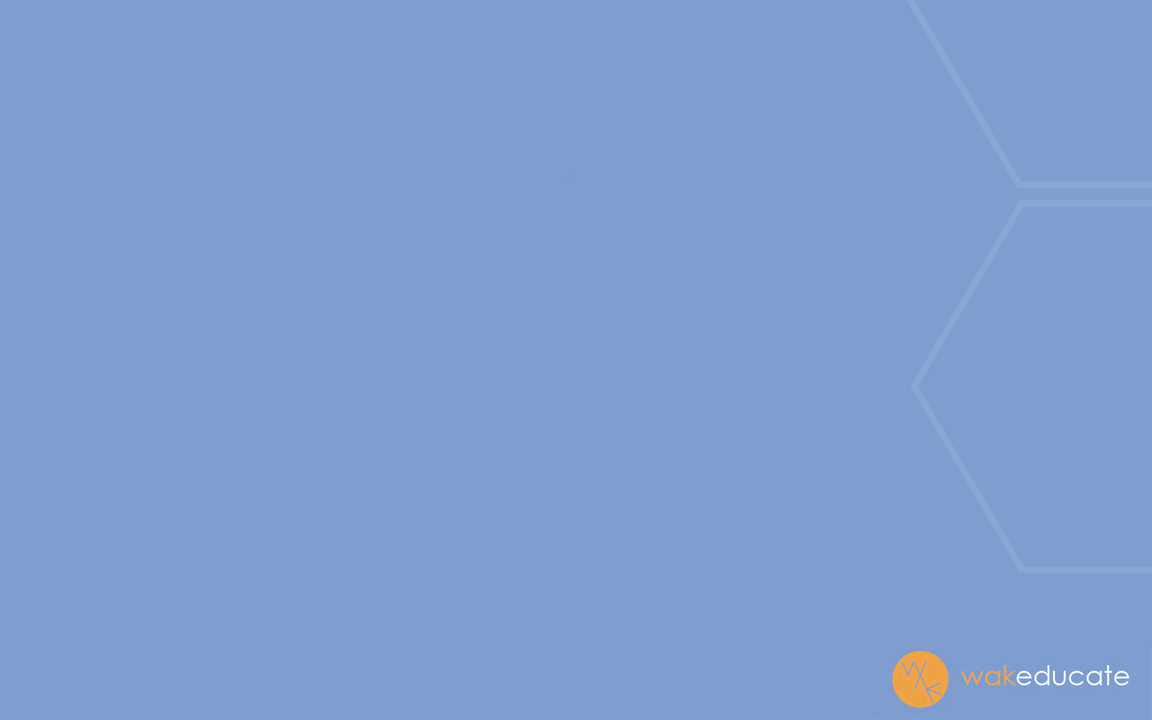 UNIT 2
Character Designs – Final Concepts
Develop a range of characters













		           Click to watch the video.
Character Design
I FEEL THE CHEMISTRY
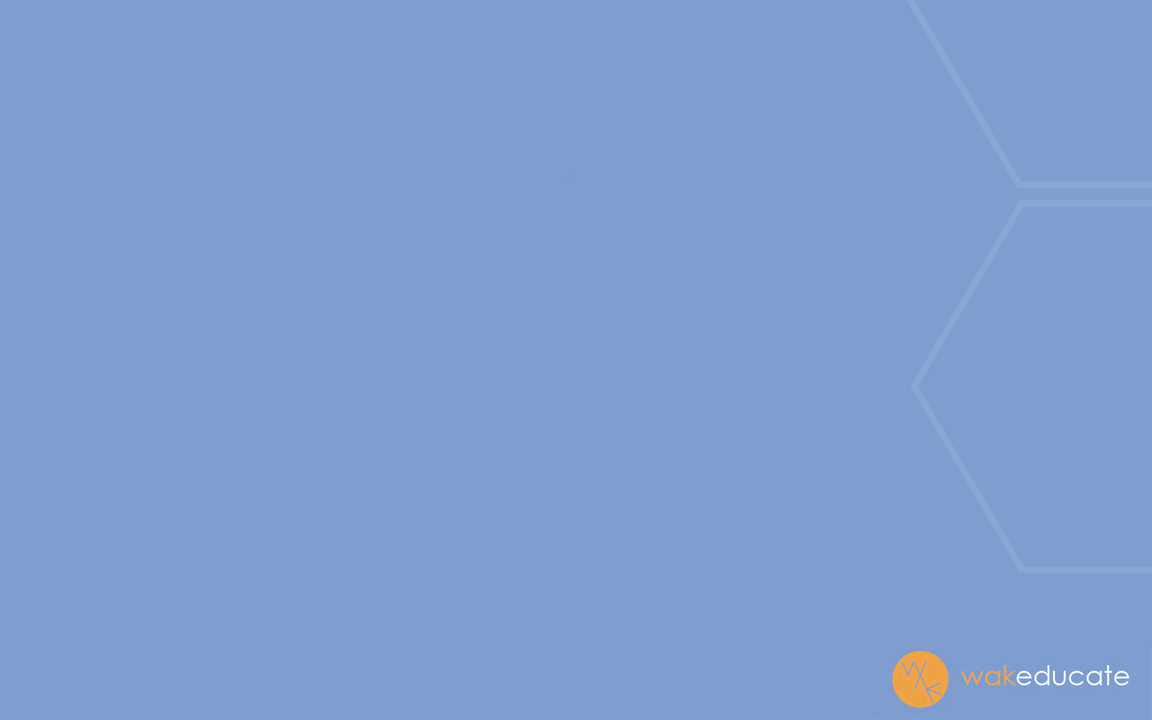 UNIT 2
Character Designs – Final Concepts
Develop a range of characters
Finalise your ideas!! This is using Adobe Illustrator

Please take a look at Autodesk Sketchbook Designer
http://usa.autodesk.com/adsk/servlet/pc/index?id=15793589&siteID=123112
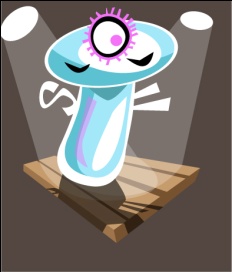 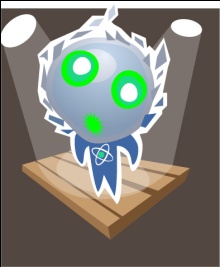 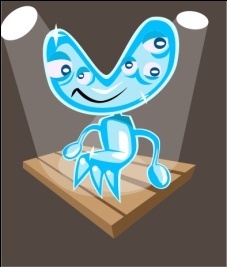 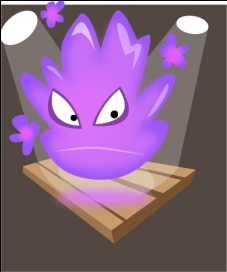 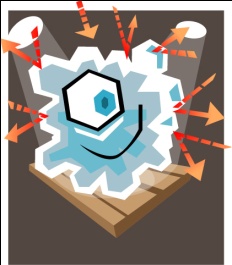 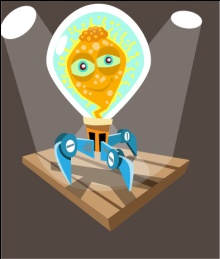 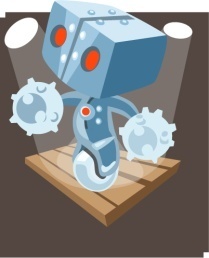 Character Design
I FEEL THE CHEMISTRY
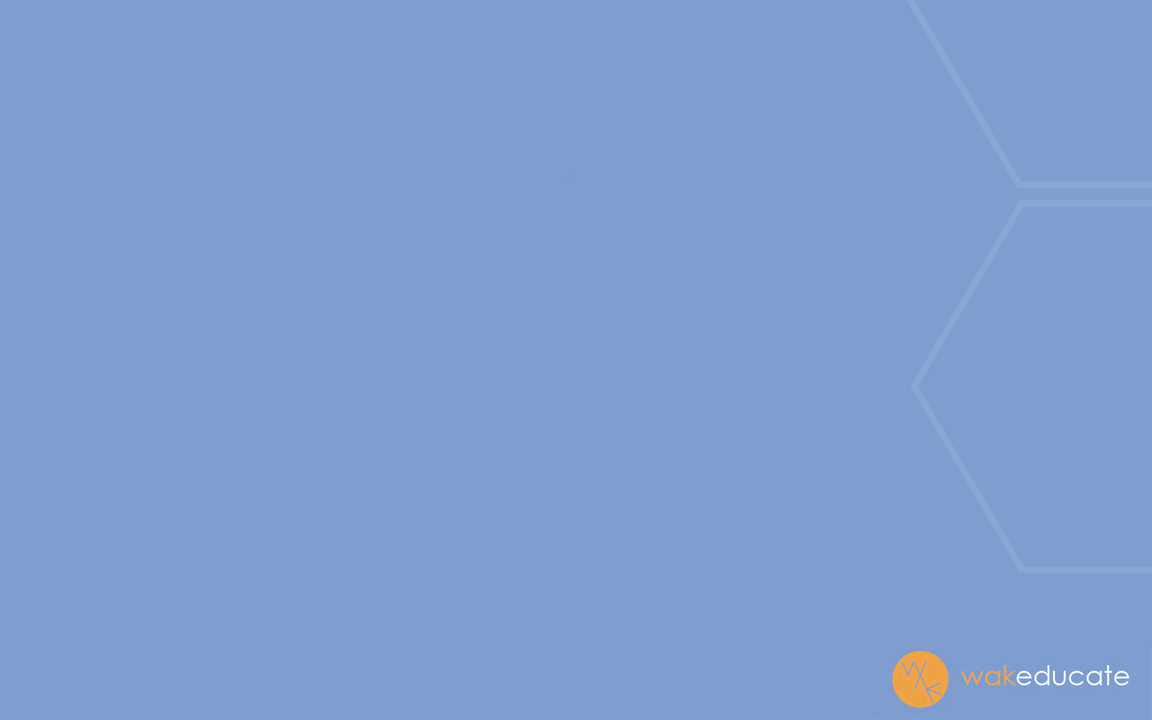 UNIT 2
Character Designs – Final Concepts
Develop a range of characters


Think about applying the 
technical aspects to a 
character using Autodesk
Maya.
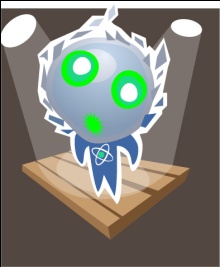 Spritely Character
Rigging a Character

Using Blend shapes
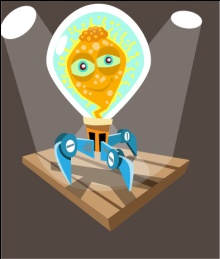 Chilled Out Character
Using Set Driven Keys

Using Animated Texture Maps
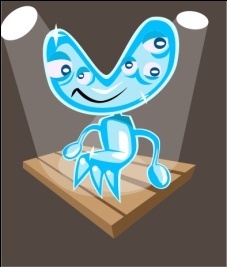 Slinky Character
Rigging a Character

Using Constraints
Character Design
I FEEL THE CHEMISTRY
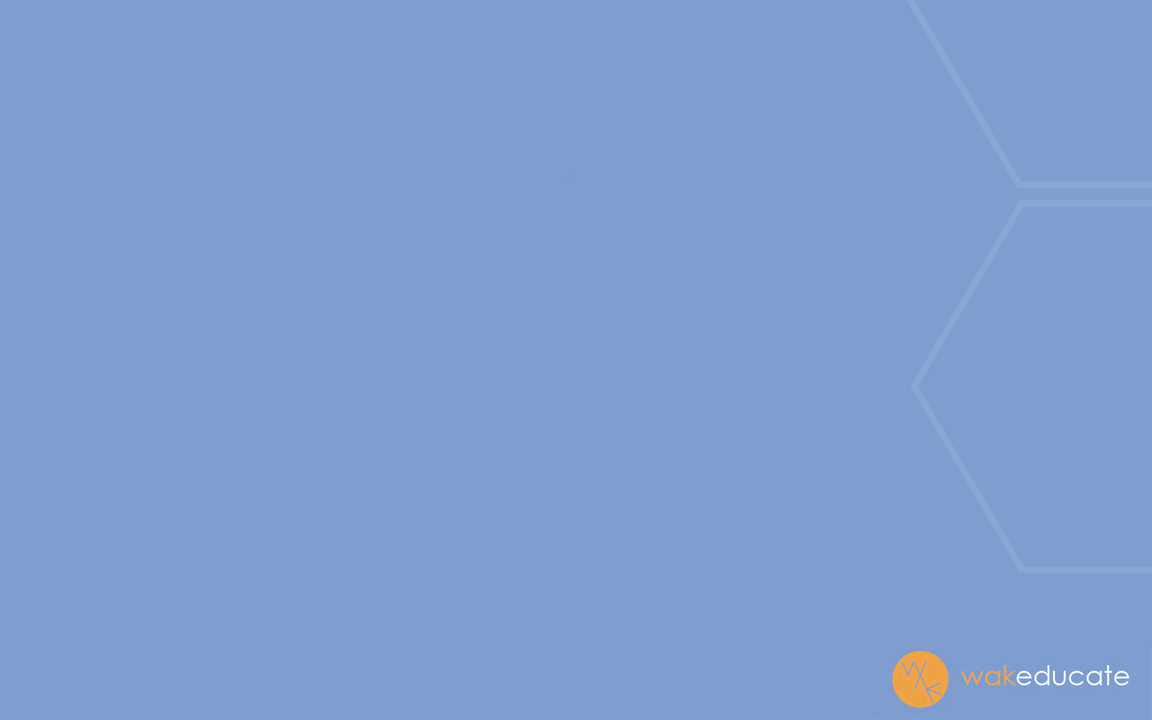 UNIT 2
Character Designs – Final Concepts
Develop a range of characters
Scooter Character
Rigging a Character
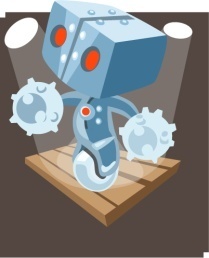 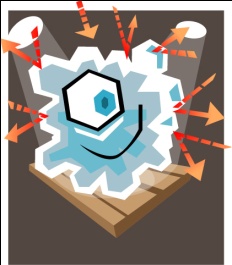 Floating Character
Using Blend shapes
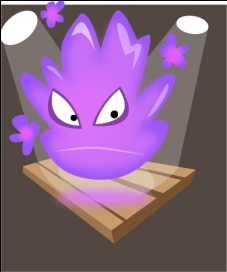 Springy / Rubber Character
Using the Jiggle Deformer
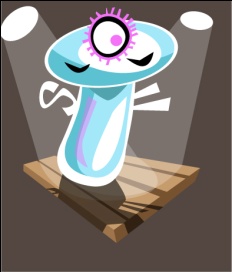 Bouncy /Flexible
Using Linear Deformers
-Squash
-Bend

Using Clusters
Character Design
I FEEL THE CHEMISTRY
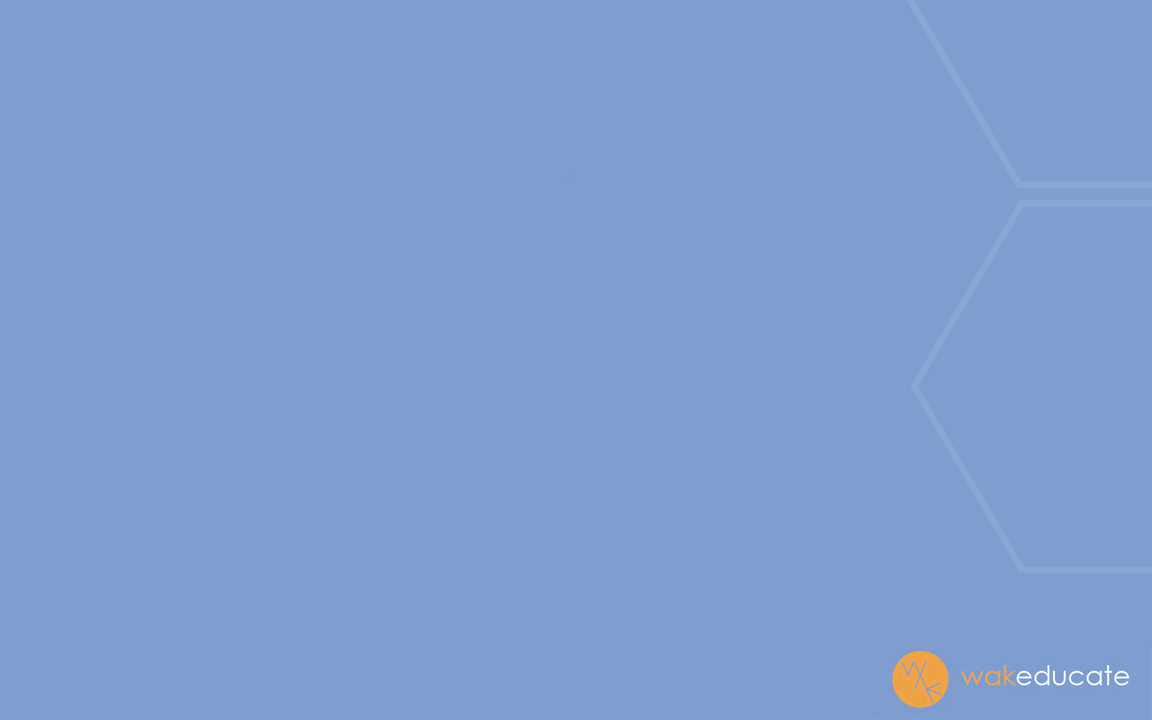 UNIT 2
Environment Design – Concept Ideas

Inspiration for ideas
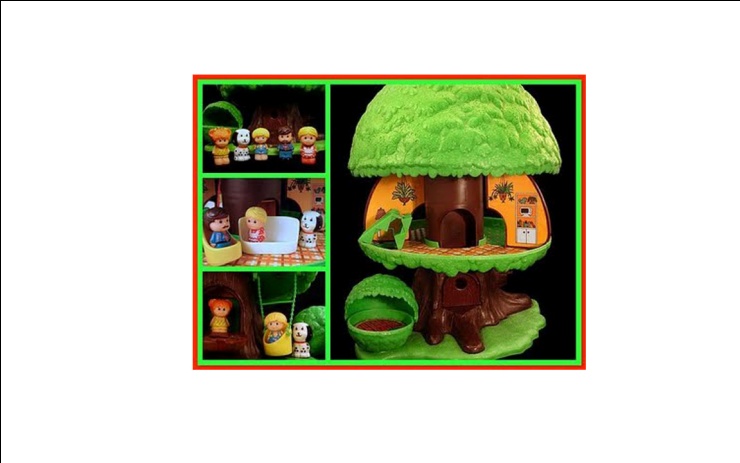 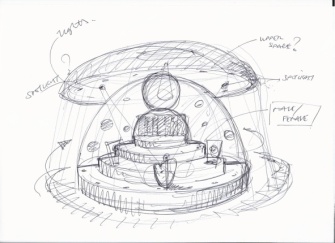 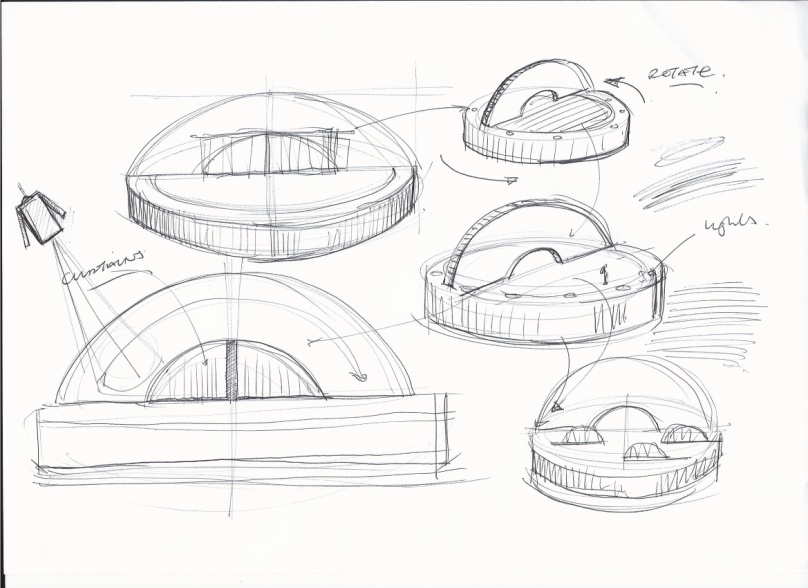 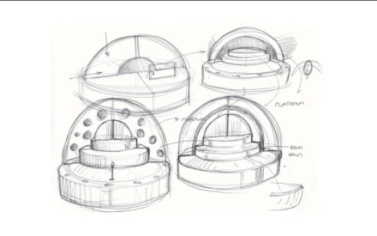 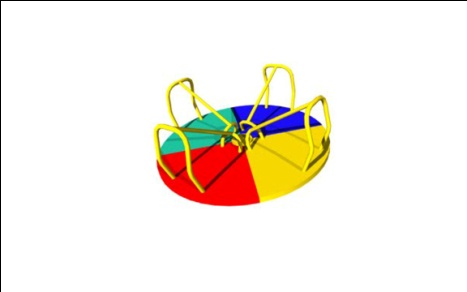 Rough Pencil Sketches
Environment Design
I FEEL THE CHEMISTRY
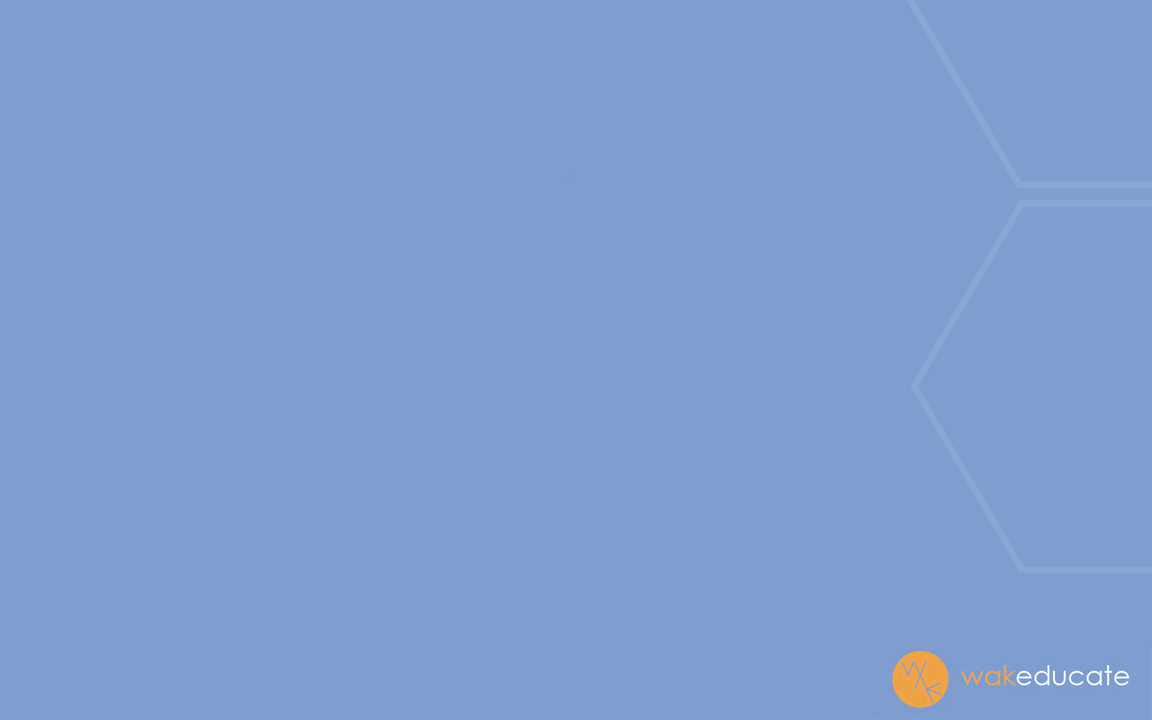 UNIT 2
Environment Design – Concept Ideas
Did you know?
If you have created a building or
an environment in AutoCAD you could import this directly into Autodesk Maya.

Please take a look at
http://findyourautocad.autodesk.com/?mktvar004=ilt-wwm-amer-us-acadgc--DynGrid-acadprog---#find-your-autocad
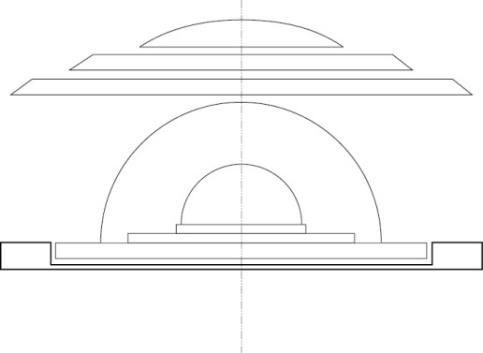 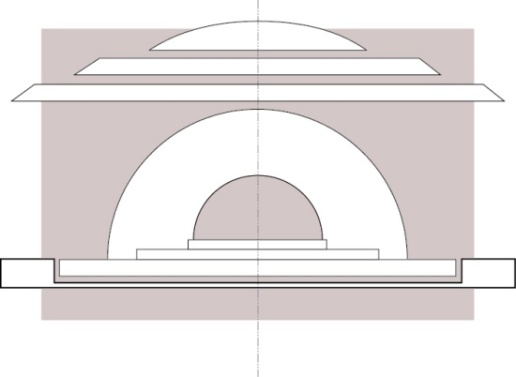 Environment Design
I FEEL THE CHEMISTRY
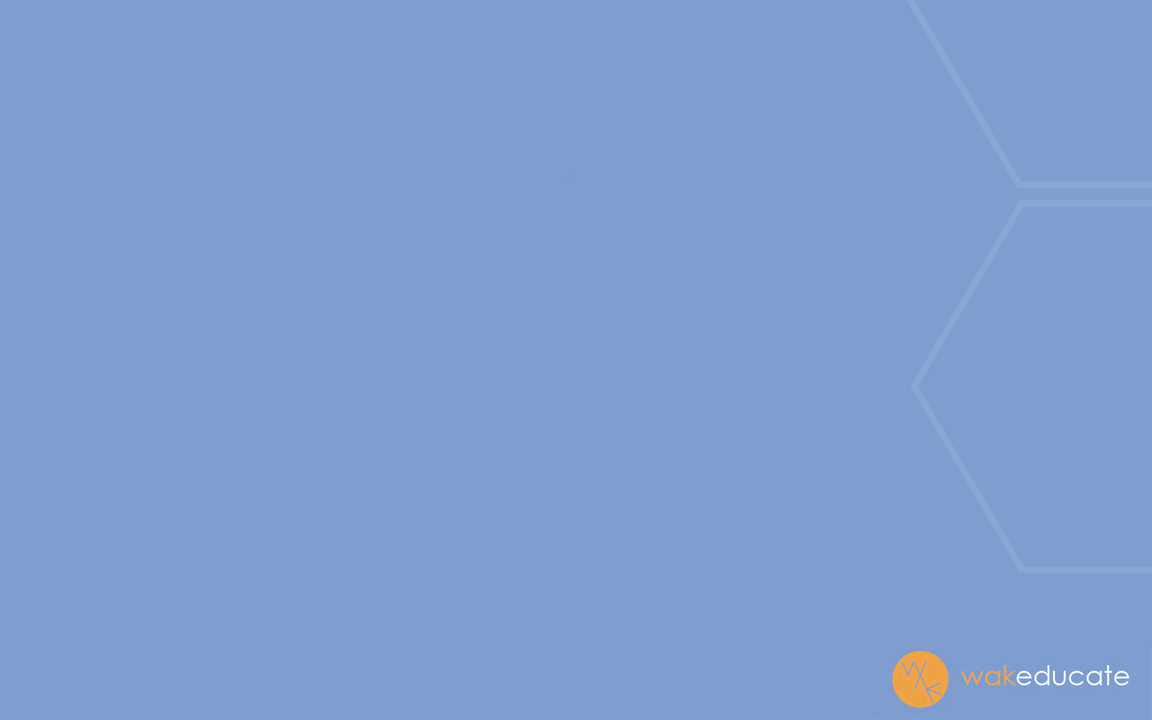 UNIT 2
Environment Design – Assets

You may wish to create props for your environment. These are
the props we designed using vector graphics.










Speaker		Stage Light		Speaker
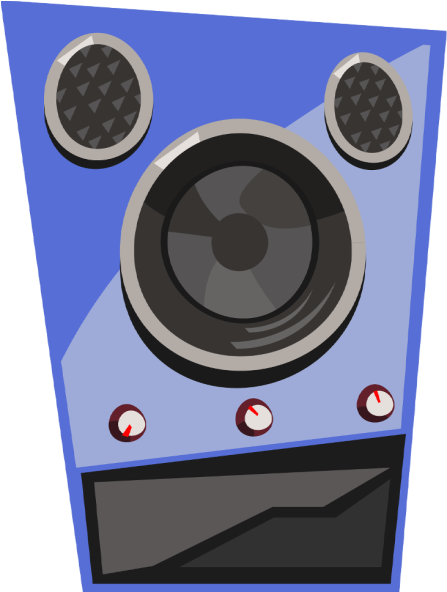 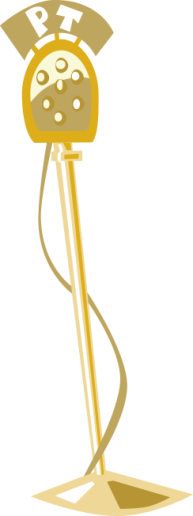 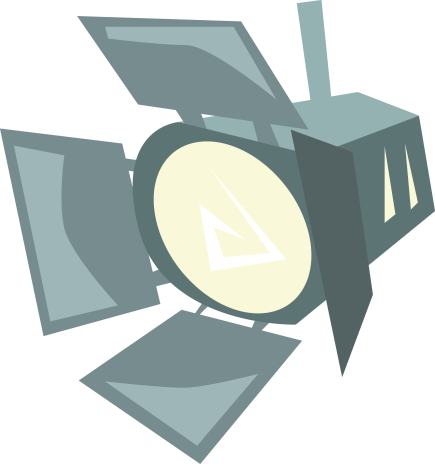 Environment Design
I FEEL THE CHEMISTRY
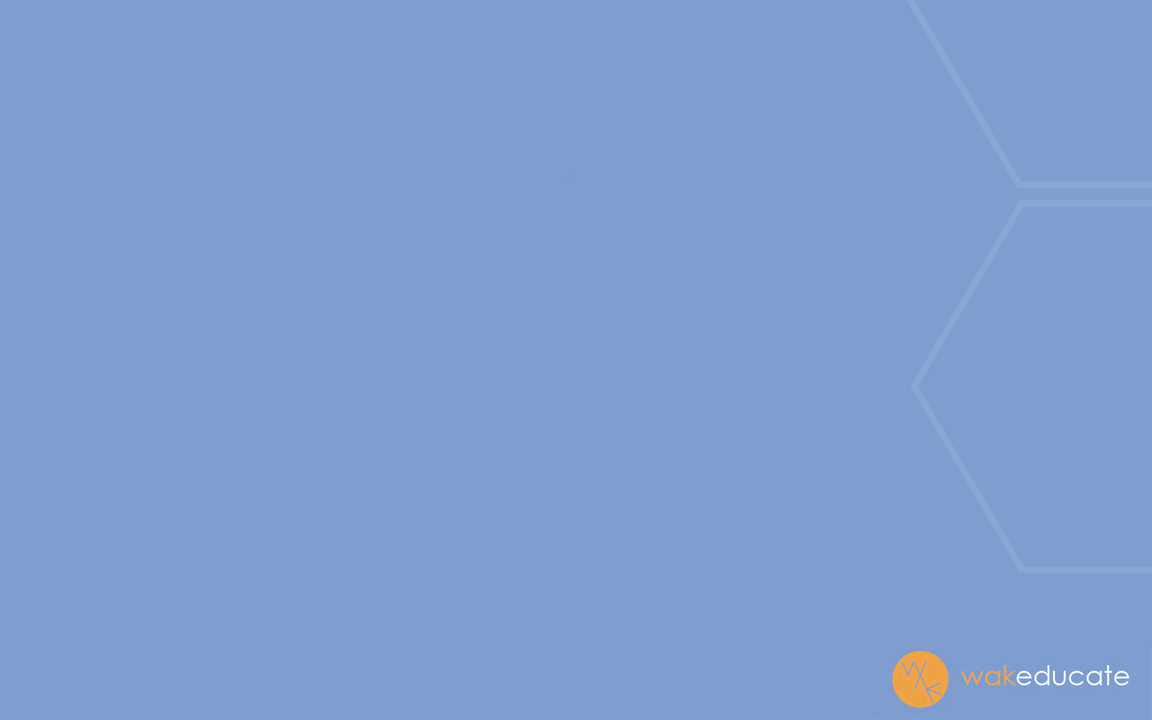 UNIT 2
Environment Design – Concept Ideas
Click to watch the video
Environment Design
I FEEL THE CHEMISTRY
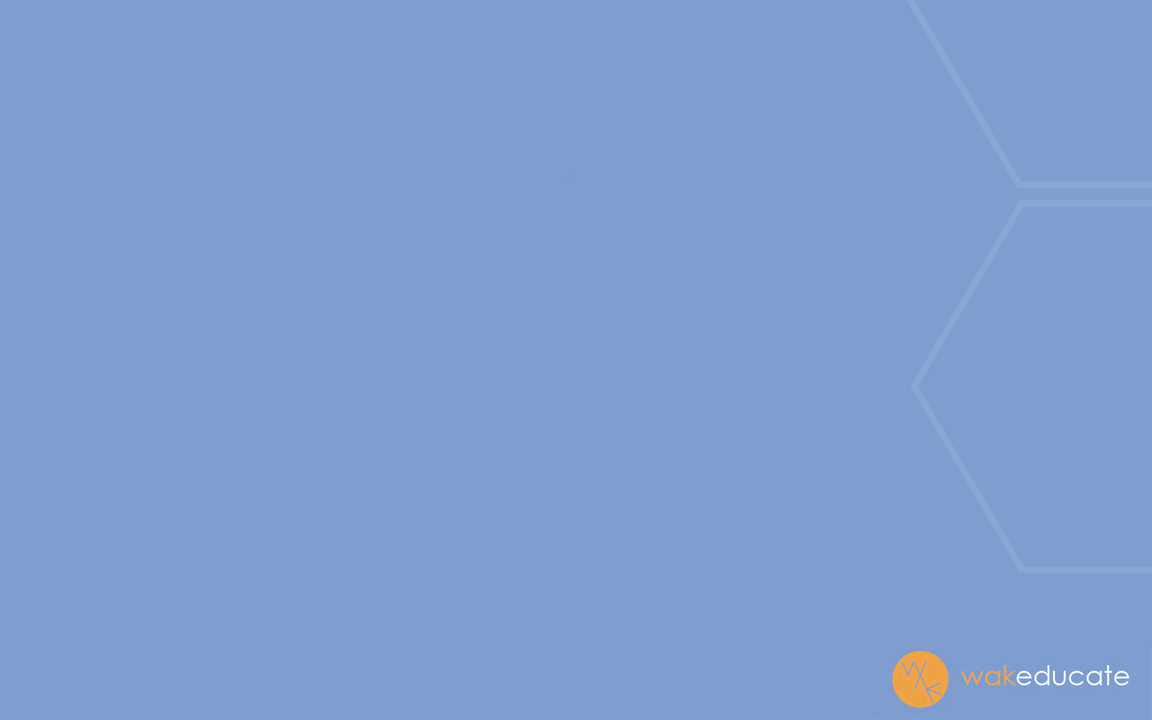 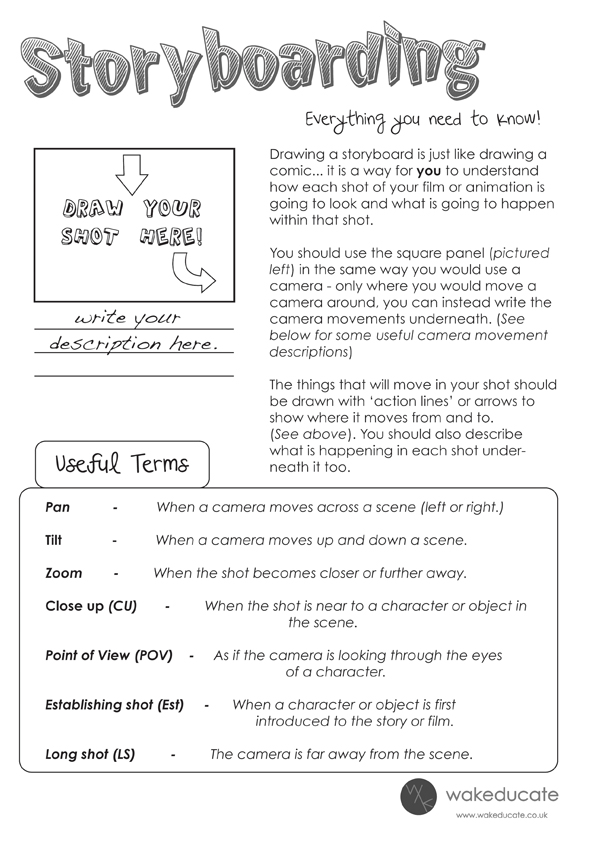 UNIT 2
Storyboarding
Produce a storyboard
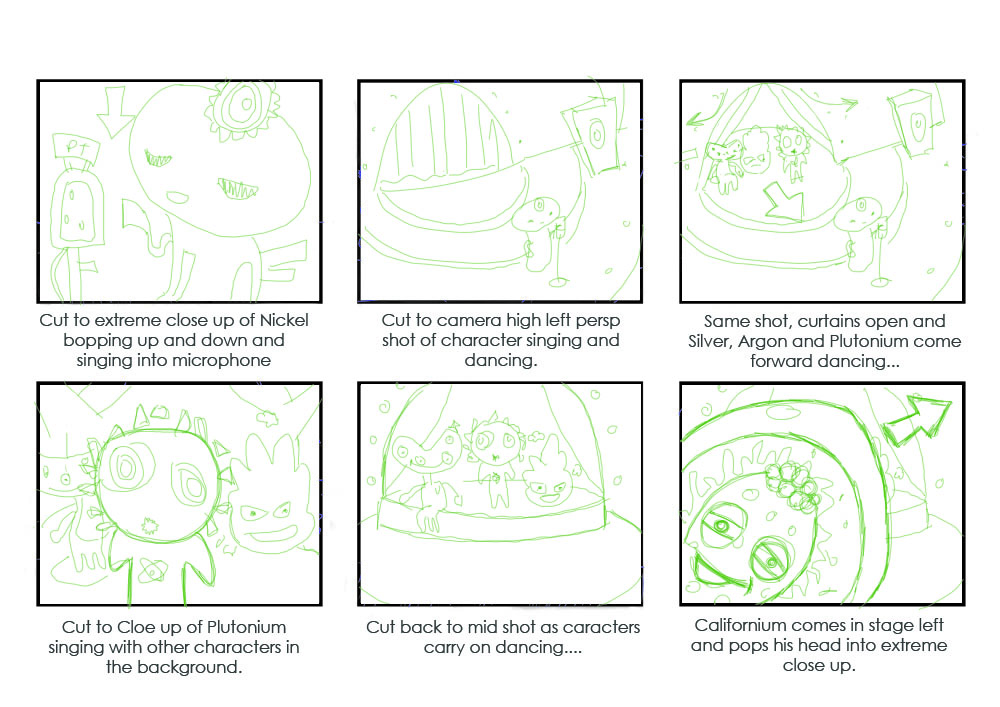 Storyboarding
I FEEL THE CHEMISTRY
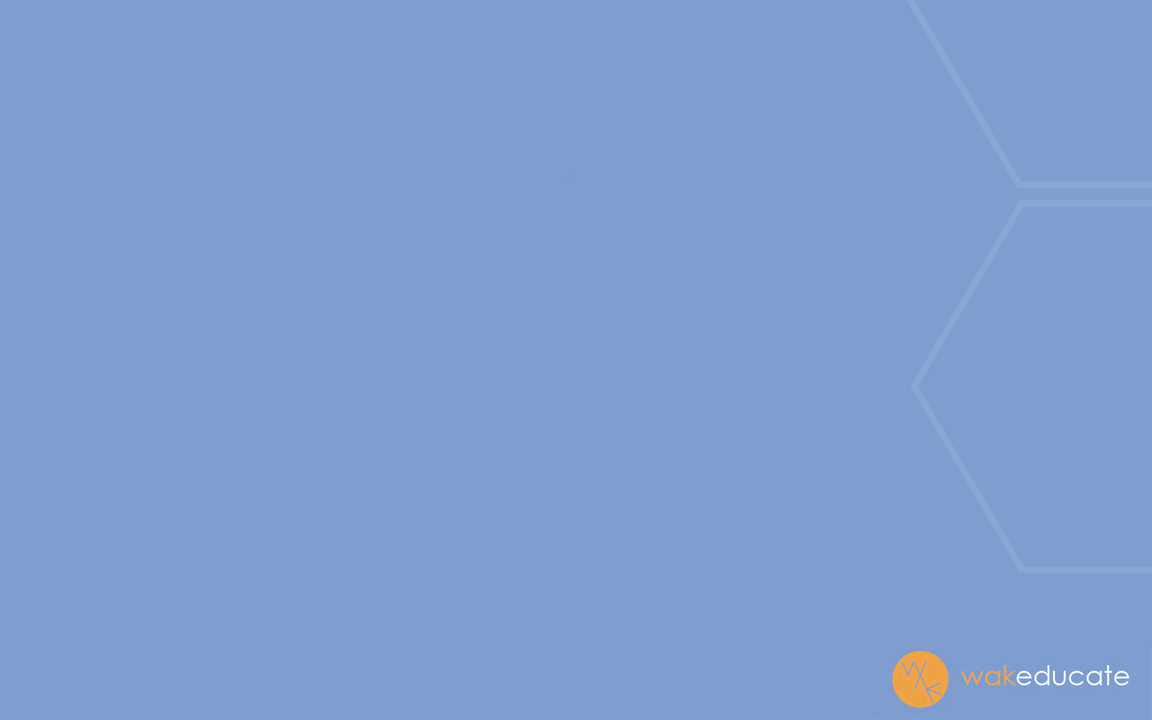 UNIT 2
Storyboarding
- Storyboard Template
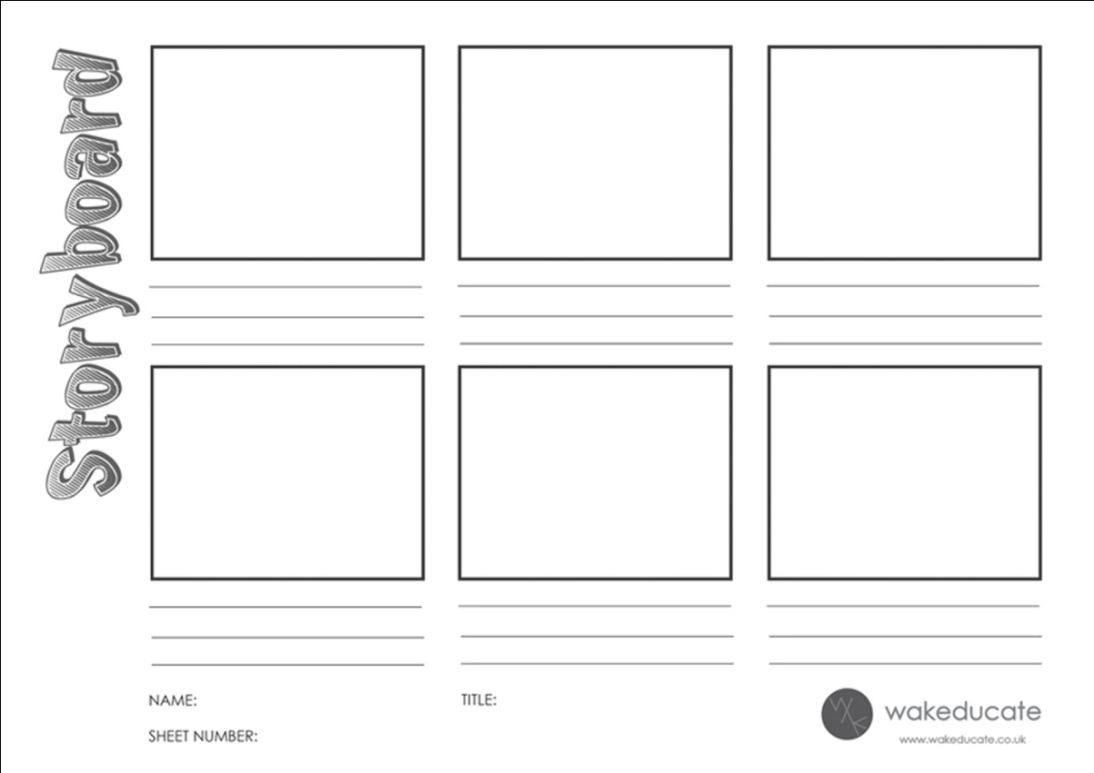 Click to watch the video
We have created a storyboard template
for you to use.
Storyboarding
I FEEL THE CHEMISTRY
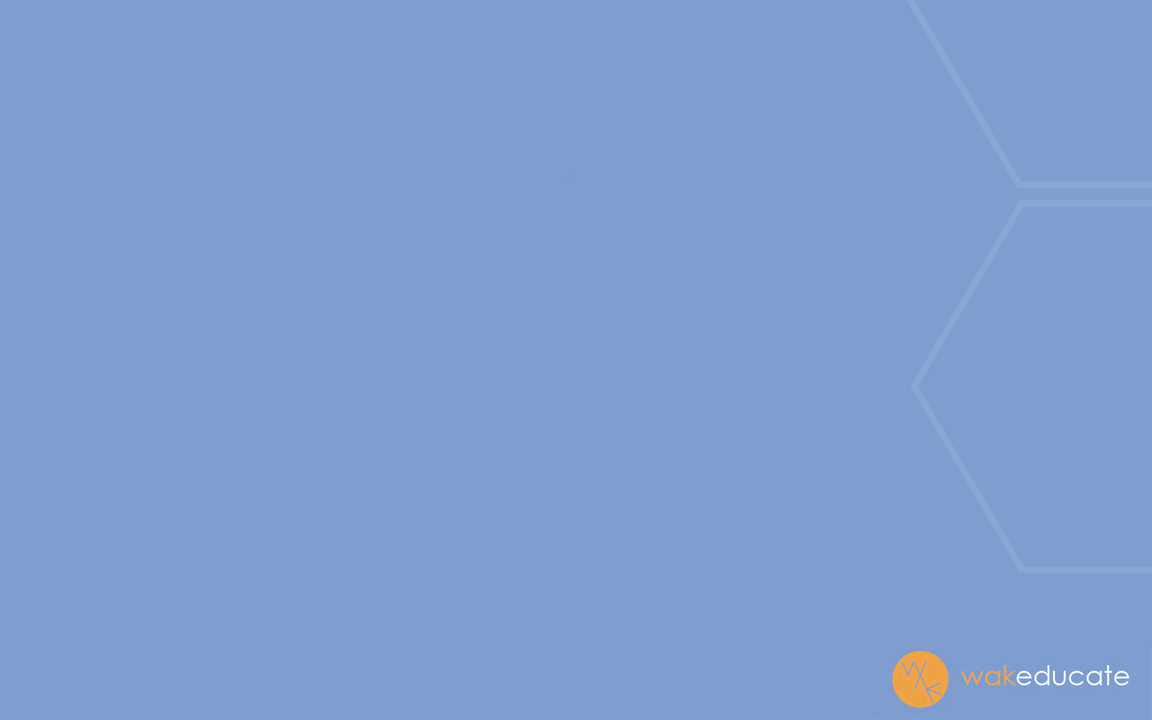 UNIT 2
Modelling
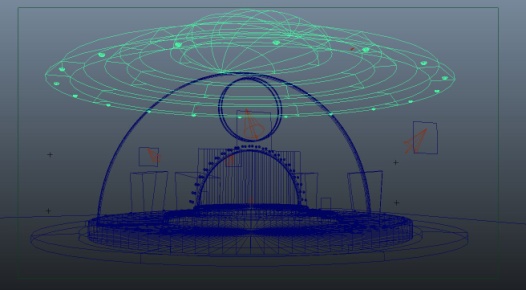 NURBS
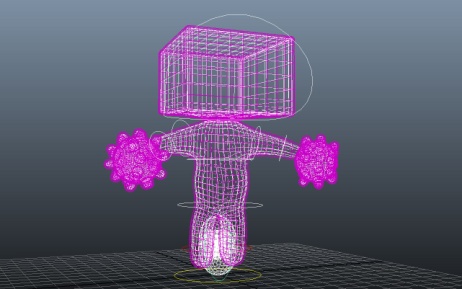 Polygons
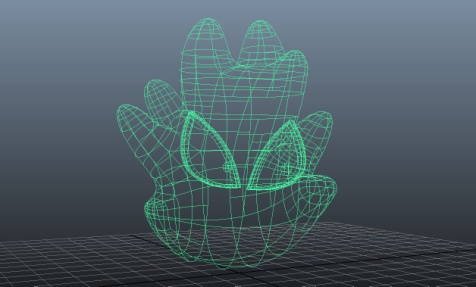 Click to watch the video
Watch more videos on how to model characters 
and the environment using Autodesk Maya.
Subdivisions
Modelling
I FEEL THE CHEMISTRY
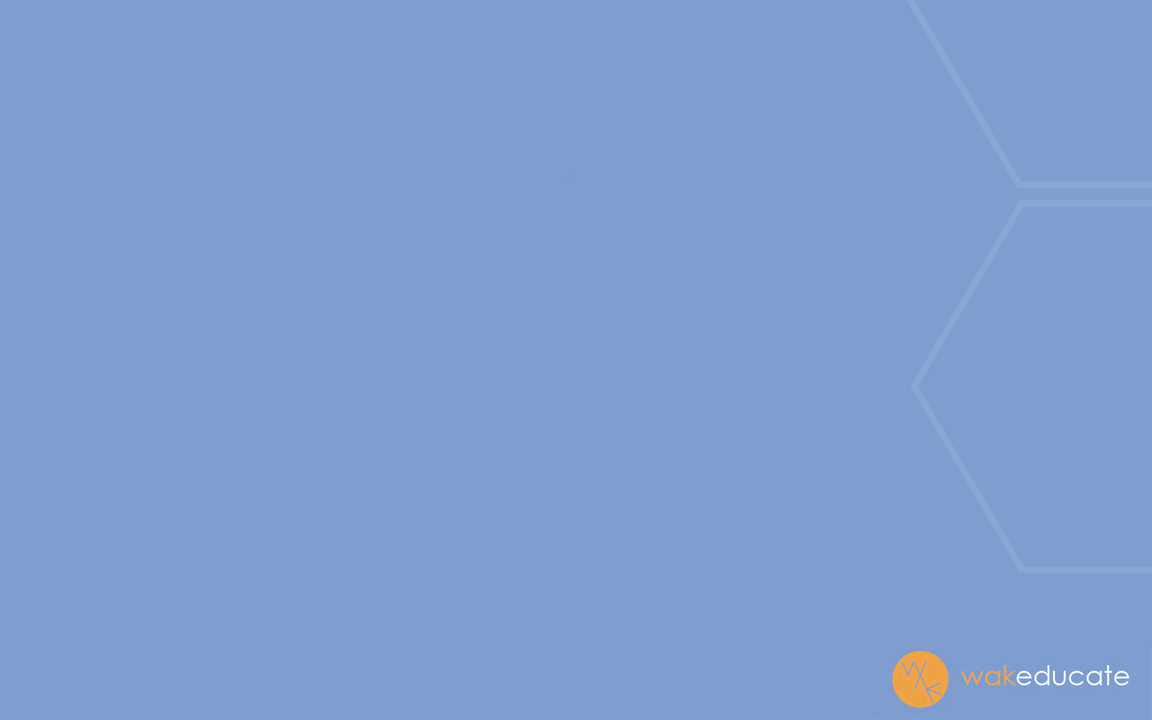 UNIT 2
Shading / Texturing
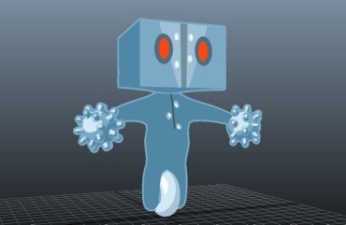 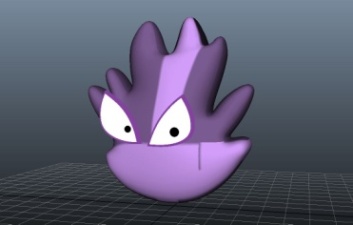 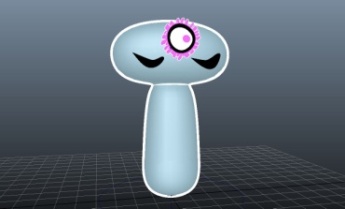 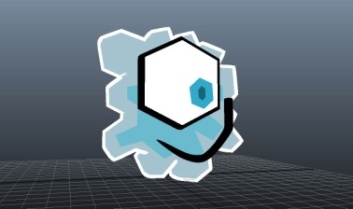 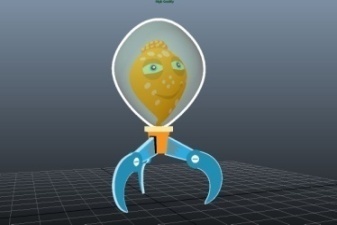 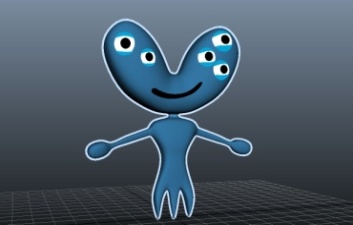 Click to watch the video
Watch more videos on how to shade and texture 
the characters using Autodesk Maya.
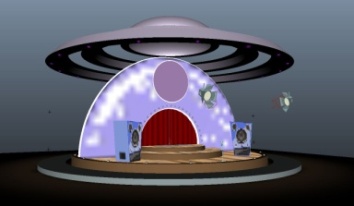 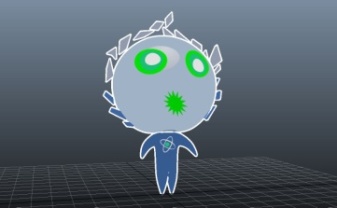 Shading /Texturing
I FEEL THE CHEMISTRY
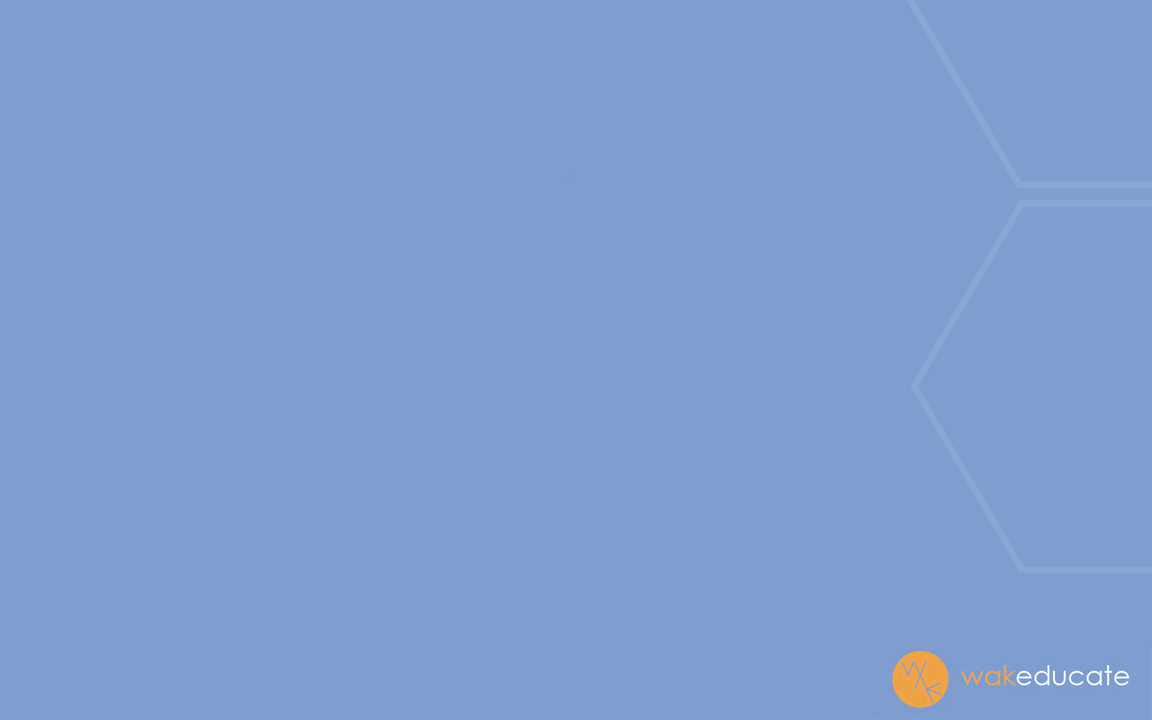 - BEND / SQUASH deformers
- Jiggle Deformer
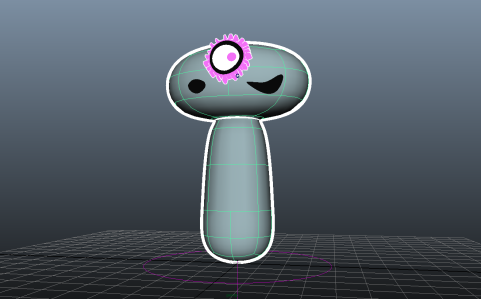 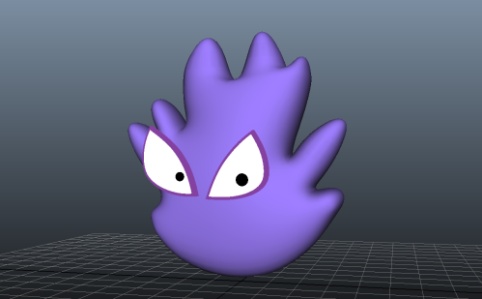 UNIT 2
Character Set Up
Rigging Characters
- BLEND Shapes
- Set Driven Keys
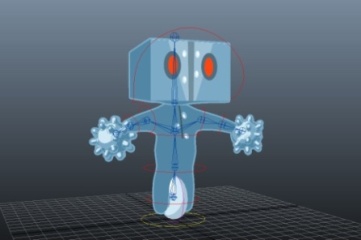 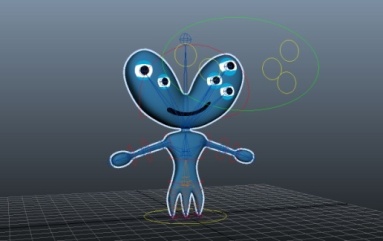 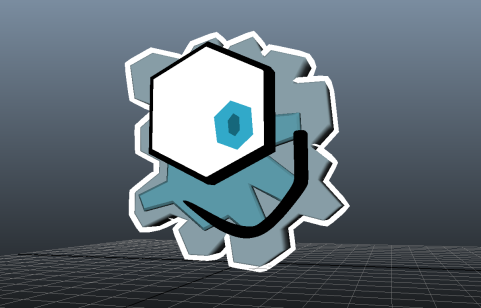 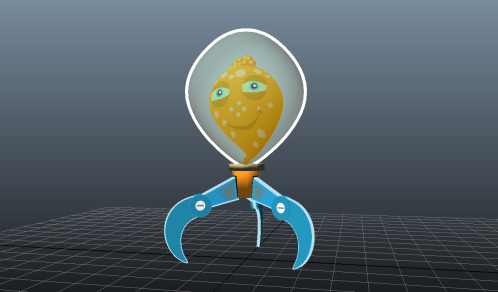 Click to watch the video
Watch more videos on how to set up the characters 
using Autodesk Maya.
Character Setup
I FEEL THE CHEMISTRY
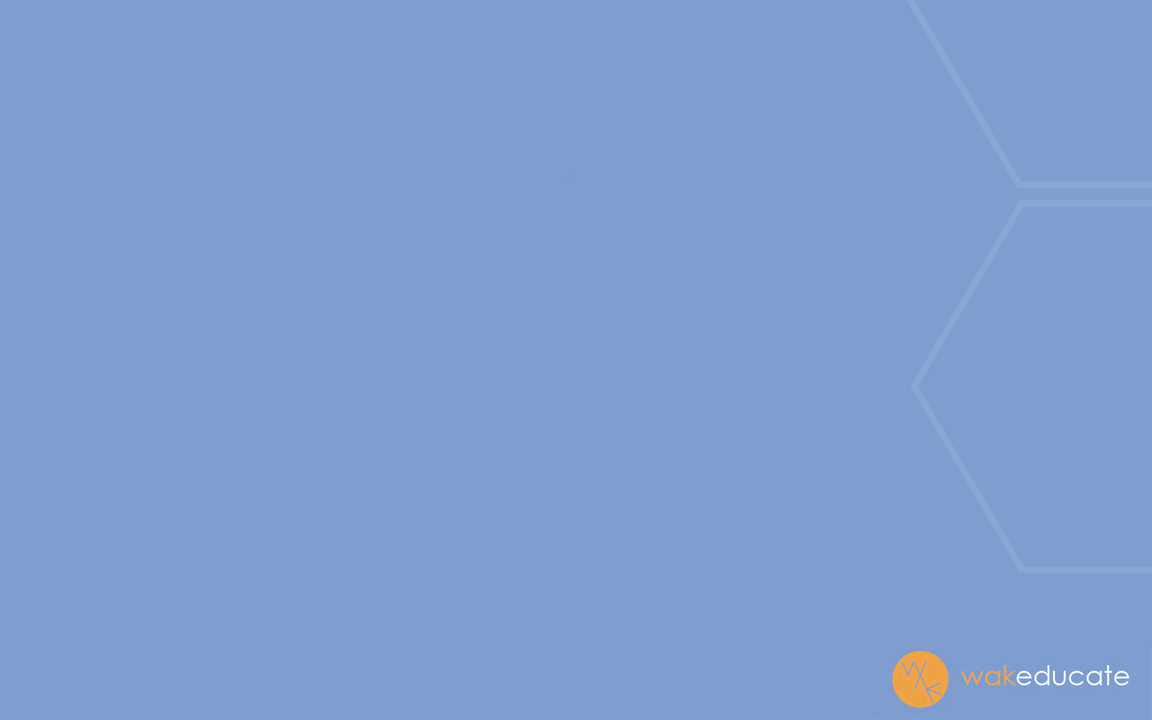 UNIT 3
Animating – key framing

Audio and Script
By importing the audio file ‘I Feel the Chemistry’ into Autodesk Maya.
This will help to understand the timings for the sequence. The 
script is also available as a word document for you to print out.
Click to play sound file.
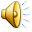 Animating
I FEEL THE CHEMISTRY
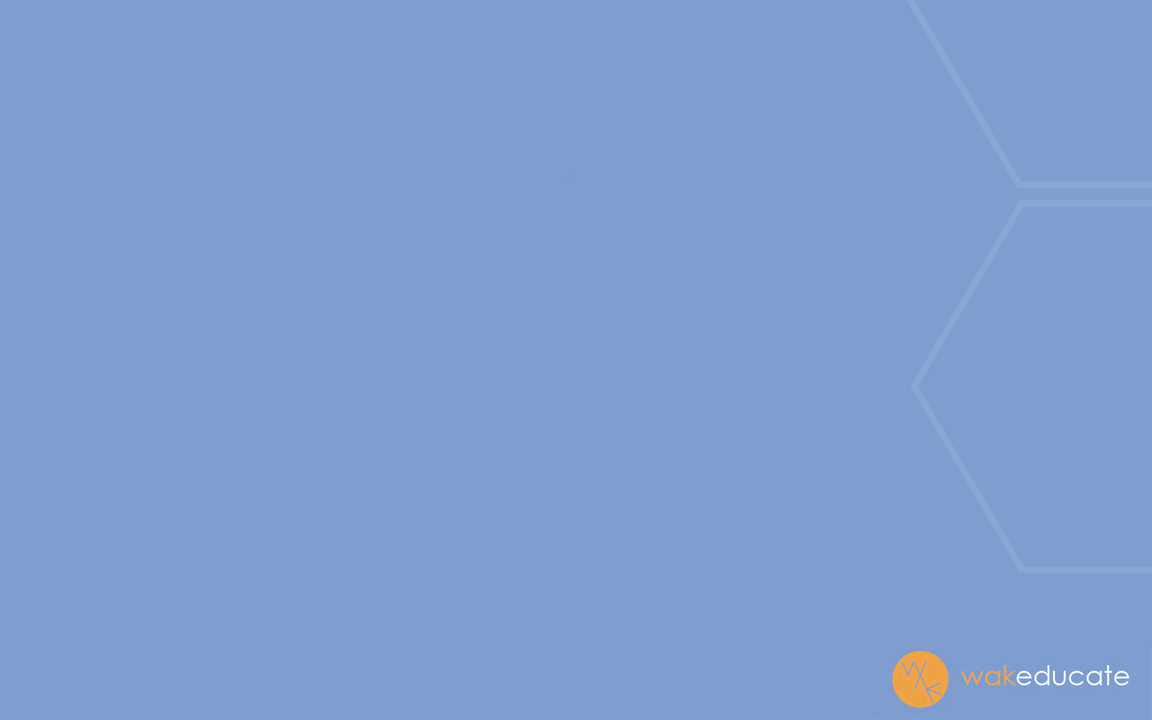 UNIT 3
Lighting / Rendering
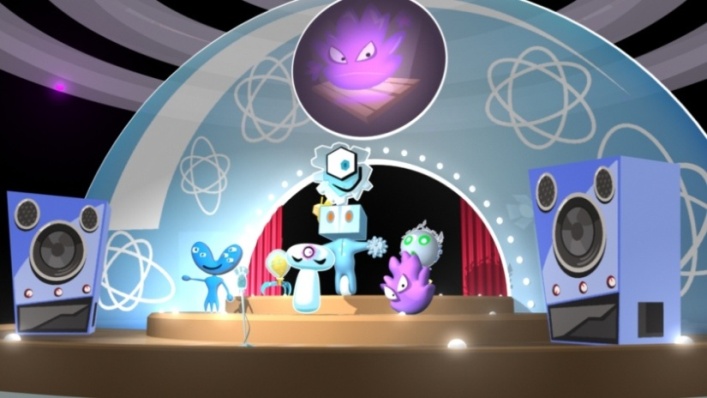 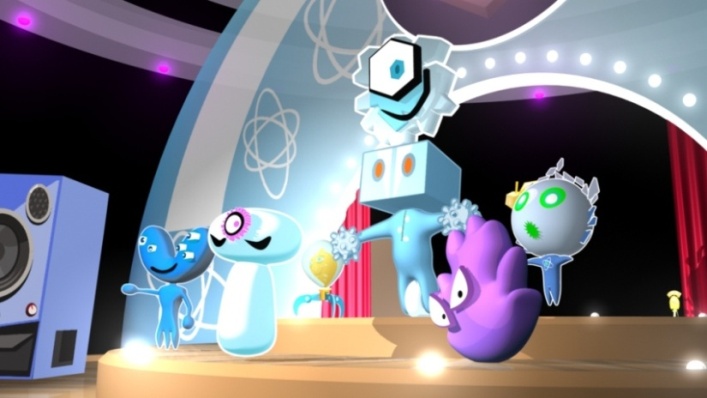 Click to watch the video
Lighting / Rendering
I FEEL THE CHEMISTRY
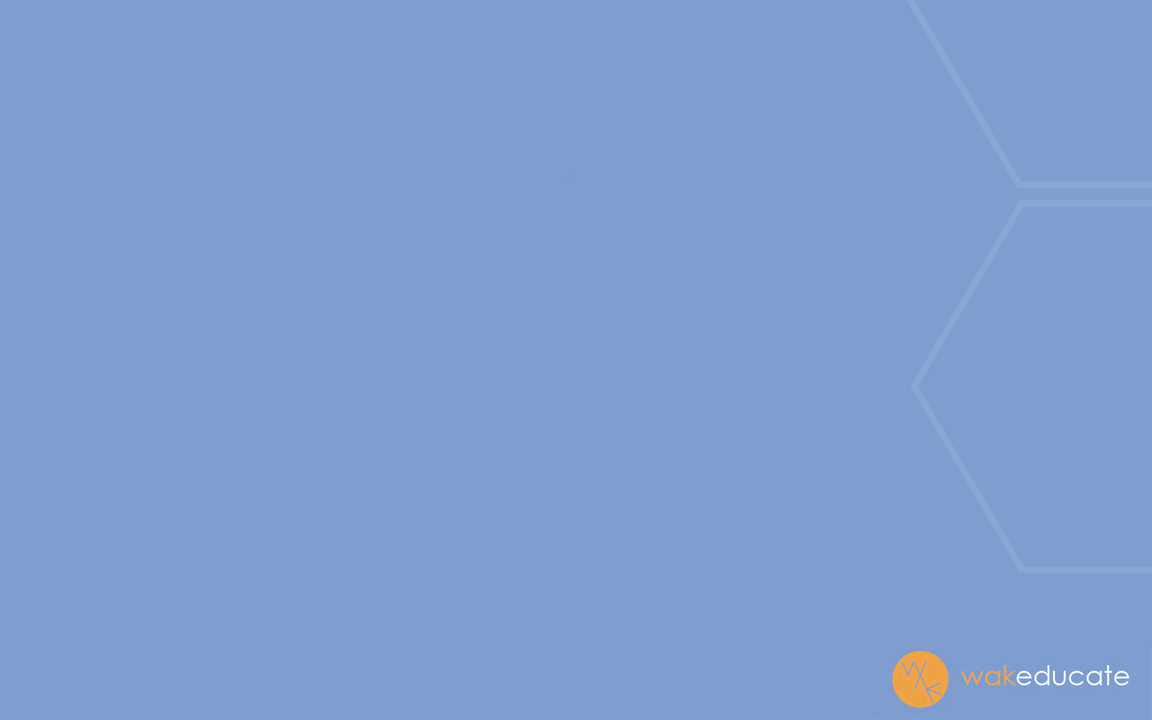 Final Animation






Remember: Your own animation needs to be 1min (high quality) or
1min 30 sec (medium quality) as part of the NCFE Level 2 in animation requirement.
UNIT 3
Click and watch the video
Here is an example of the animation.
Final Animation
I FEEL THE CHEMISTRY
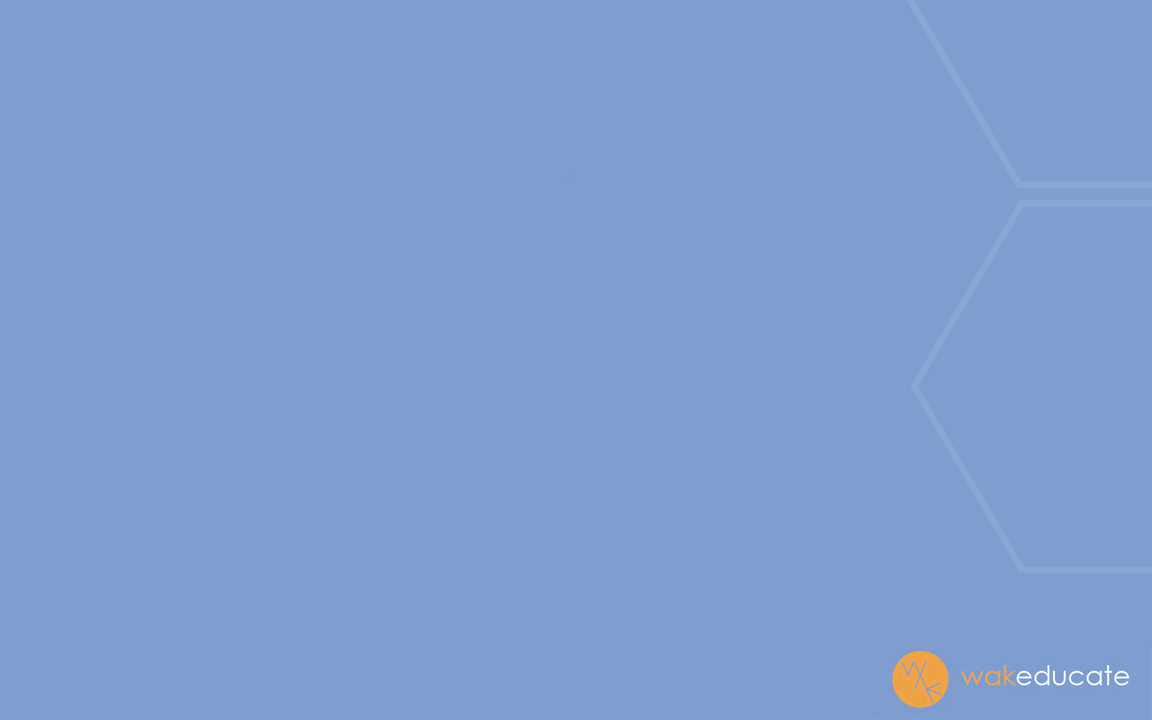 AUGMENTED REALITY – SECOND SIGHT

Cross plat forming the characters from using Autodesk Maya
and importing them onto an educational sheet, triggering 3D model / audio / video etc.
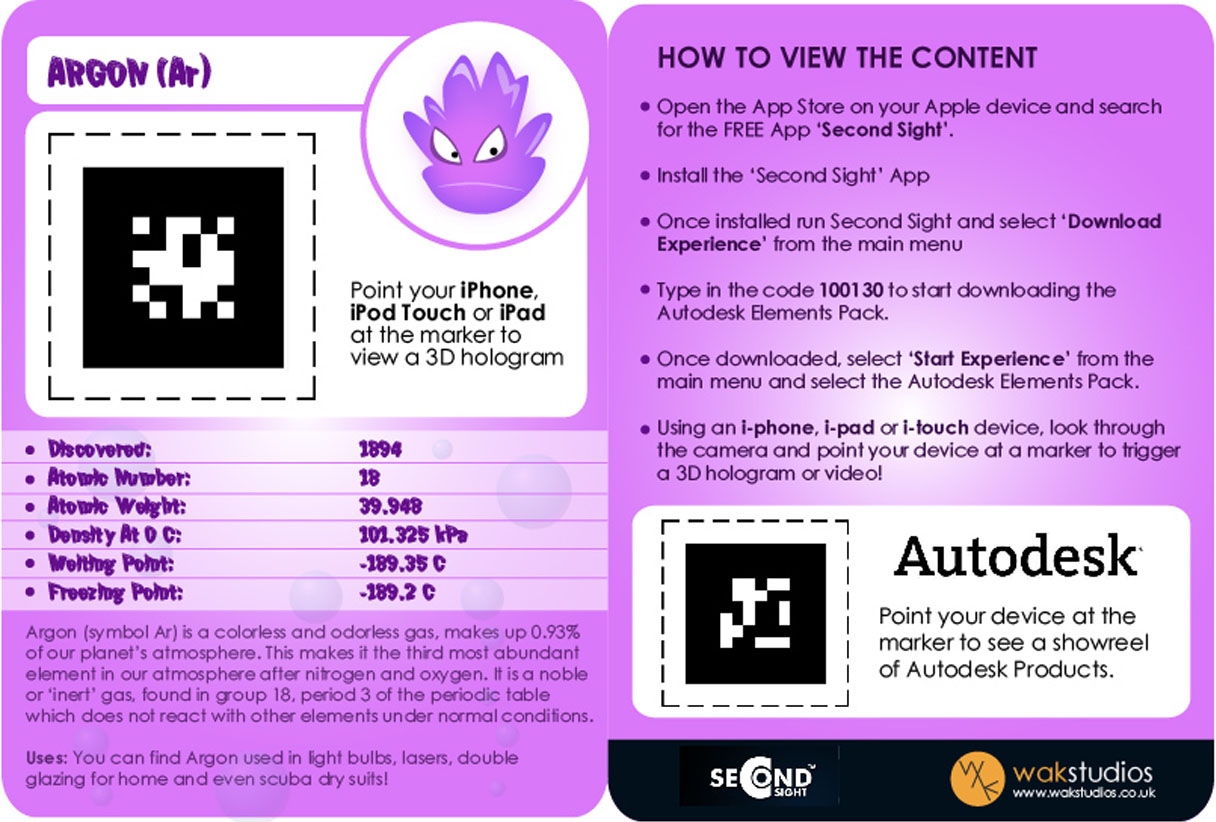 Augmented Reality
I FEEL THE CHEMISTRY
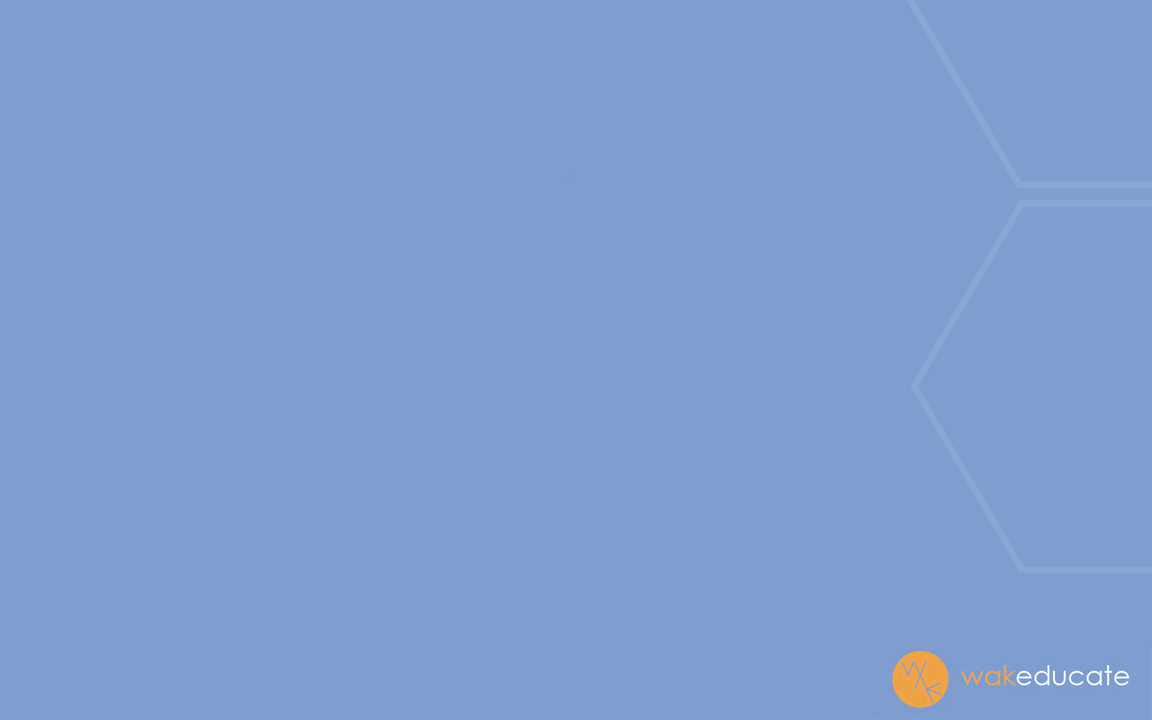 AUTODESK STEAM PROJECT

 Autodesk STEAM Project
http://www.autodesk.com/digitalsteam

 Design & Technology 
 Engineering
- Media


 Autodesk STEAM Project – (‘I FEEL THE CHEMISTRY’) 
http://curriculum.autodesk.com/student/public/Level3/overview/project_id/33/project_type/individual
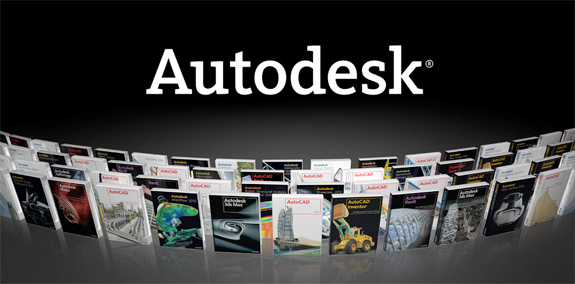 Augmented Reality
I FEEL THE CHEMISTRY
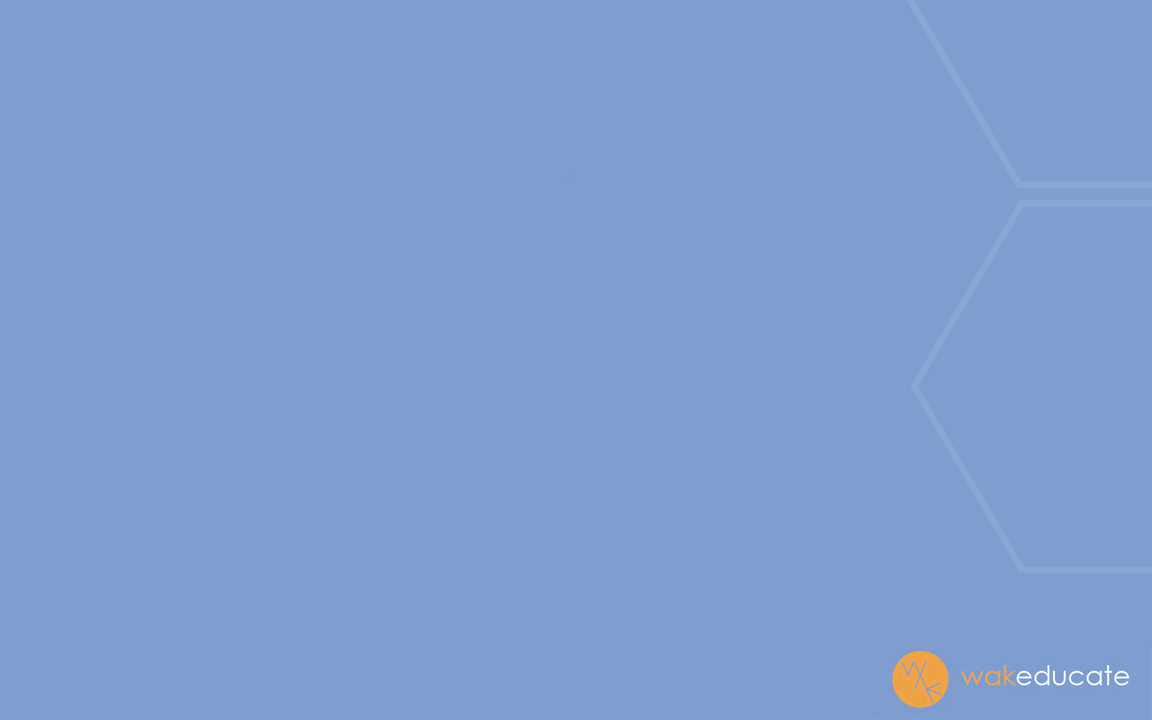 FREE ANIMATION WAK COMPETITION

Win a WAK QR (Quick Response T-Shirt)
 £60 Amazon Voucher

http://www.wakeducate.co.uk/wakcomp
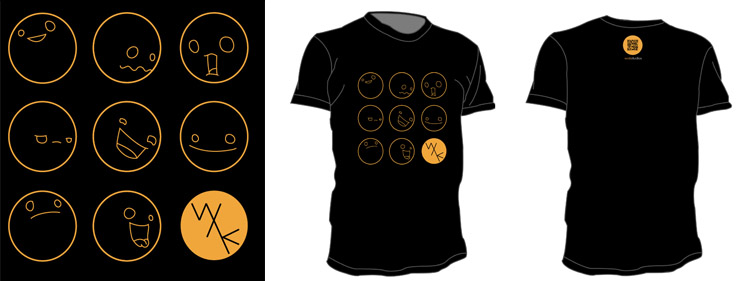 Augmented Reality
I FEEL THE CHEMISTRY
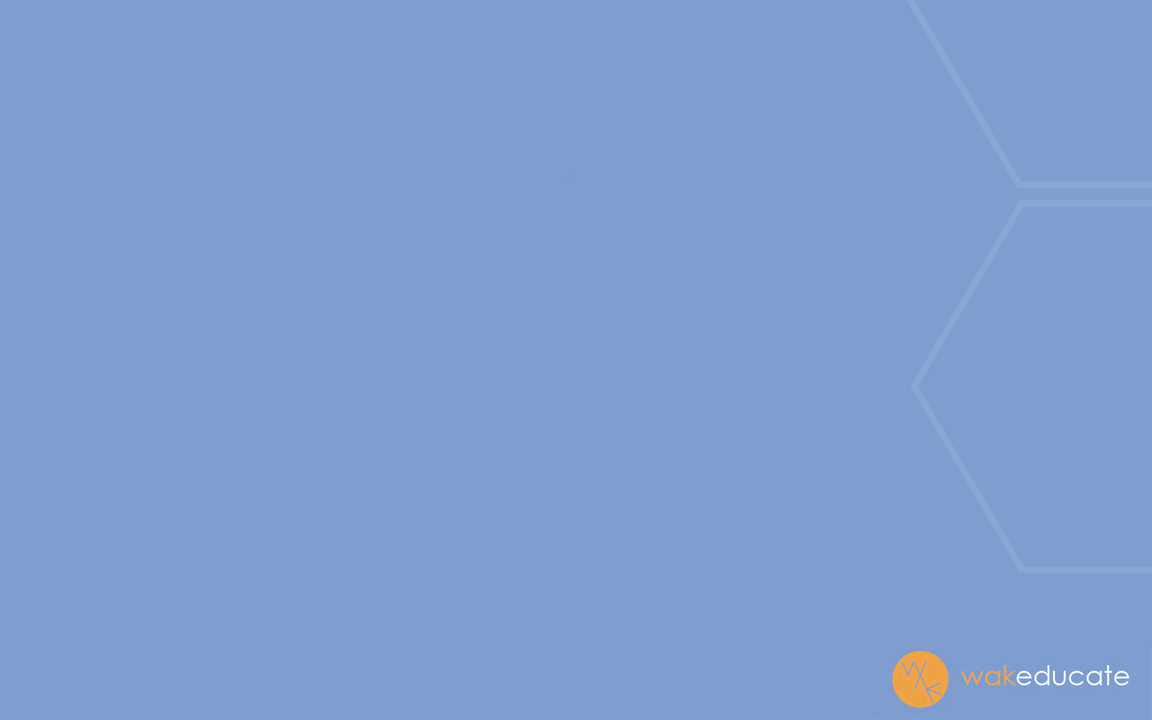 For further information, please contact

WAK Educate 

E:   warren@wakeducate.co.uk
W: www.wakeducate.co.uk 
T:  01302 215294
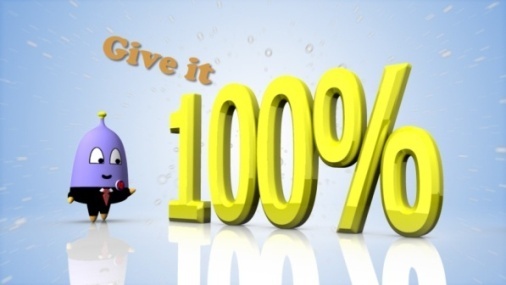 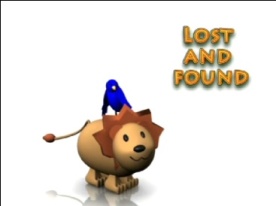 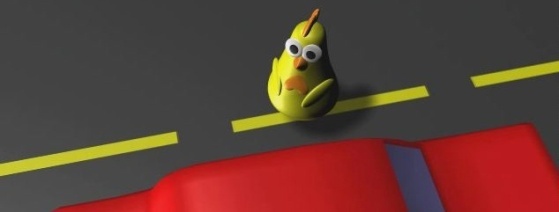 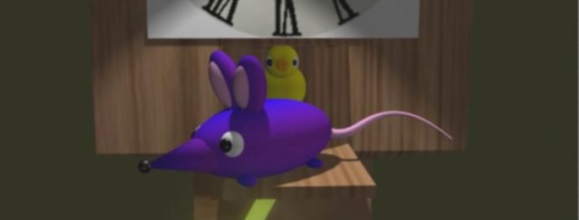 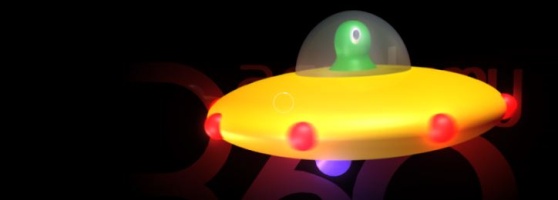 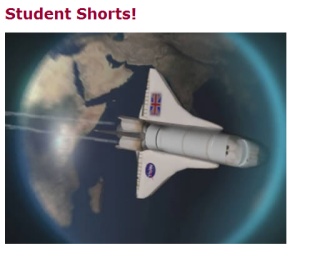 Augmented Reality